Rouge Knowledge Organiser  - Spring Term A
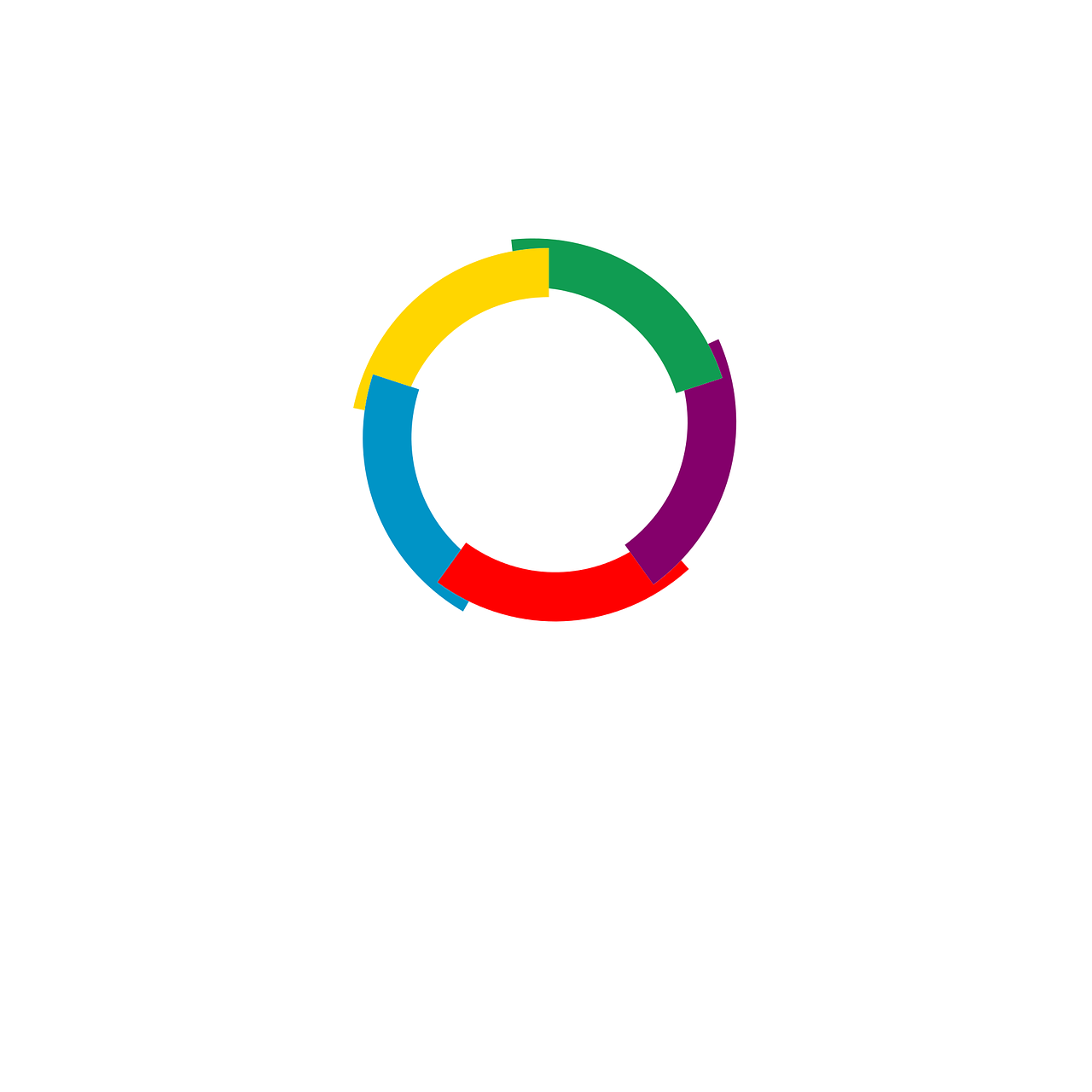 Phonics
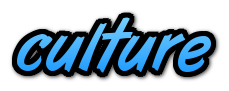 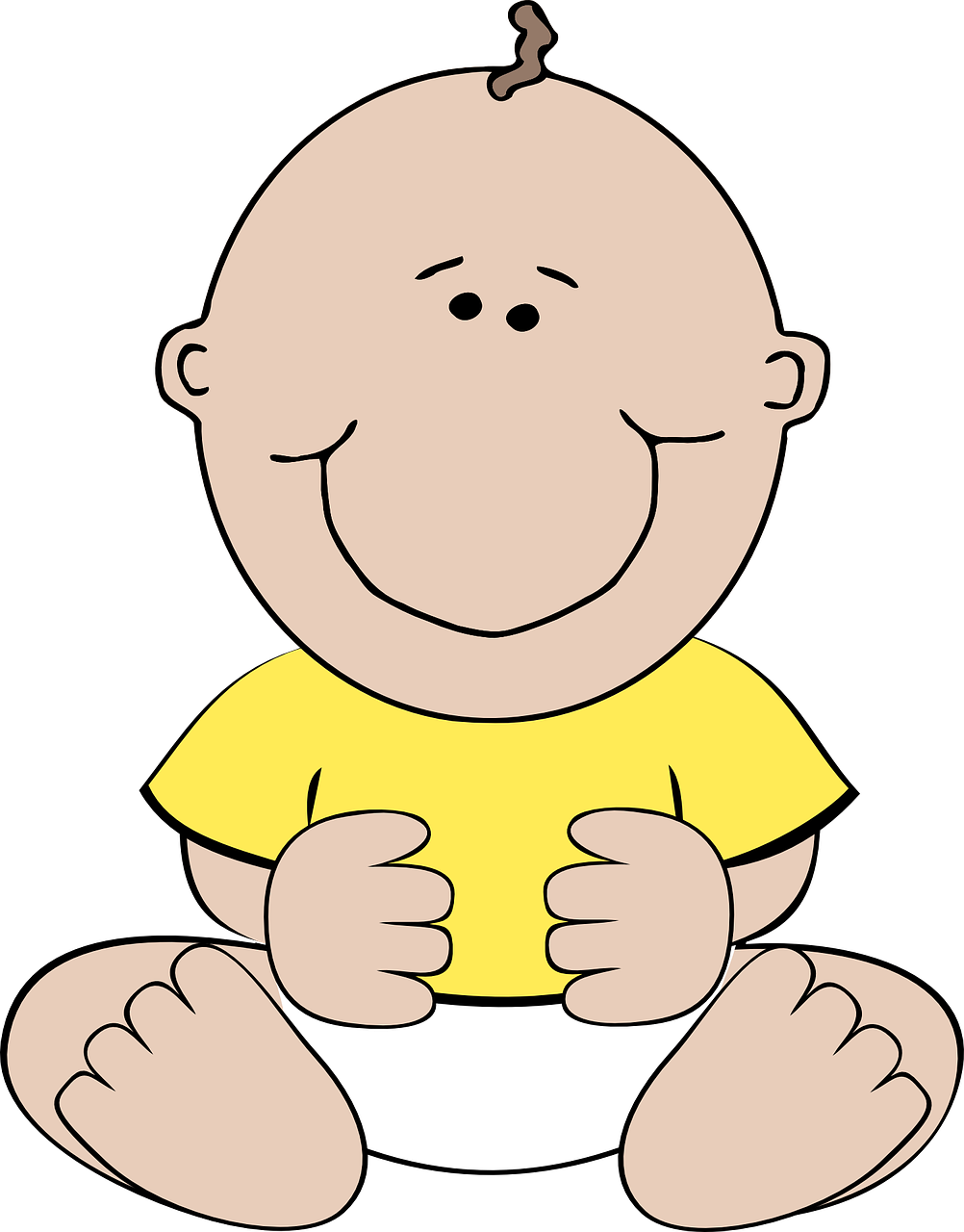 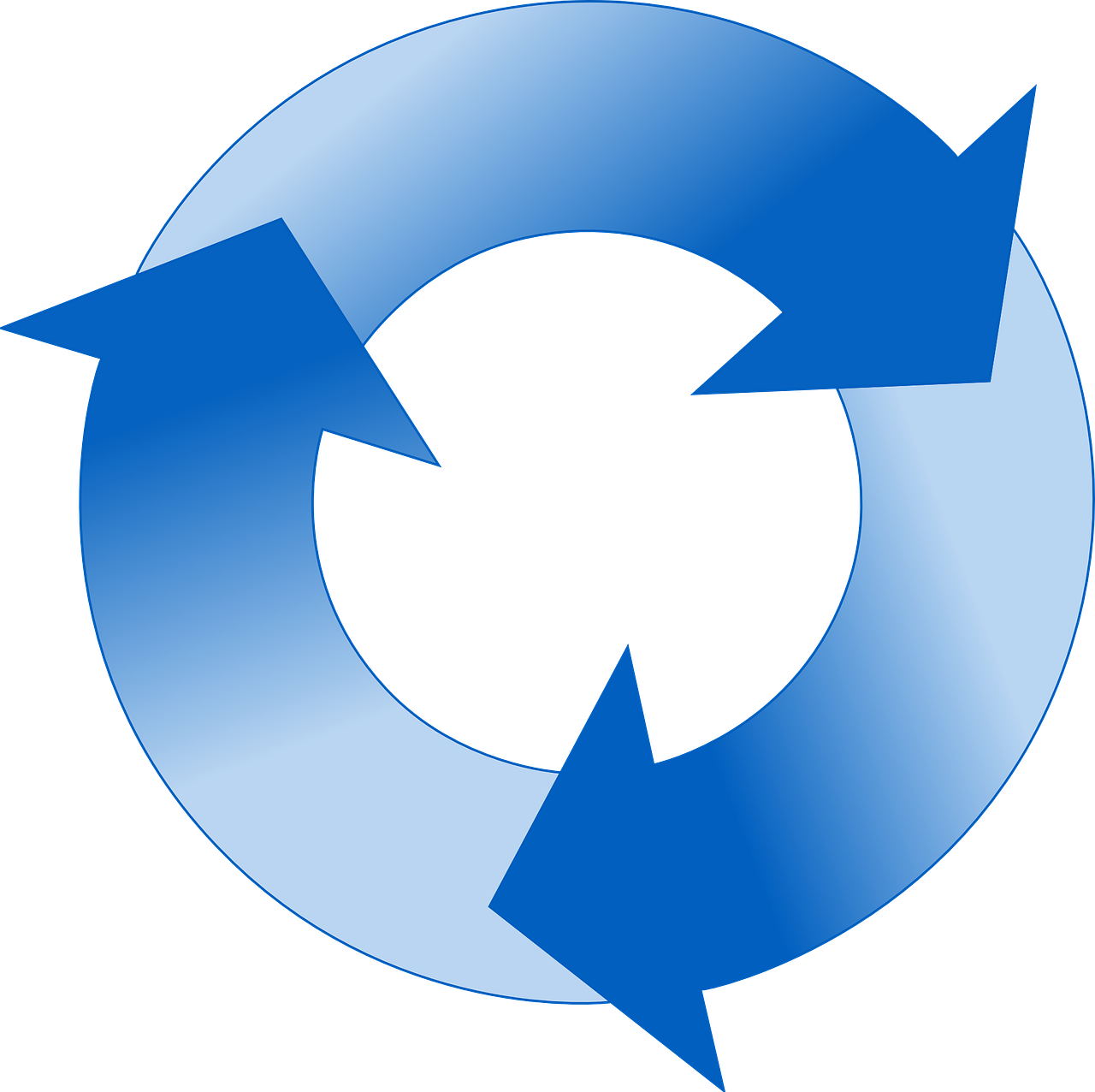 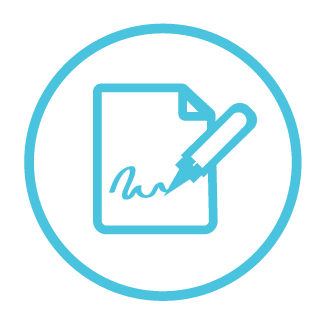 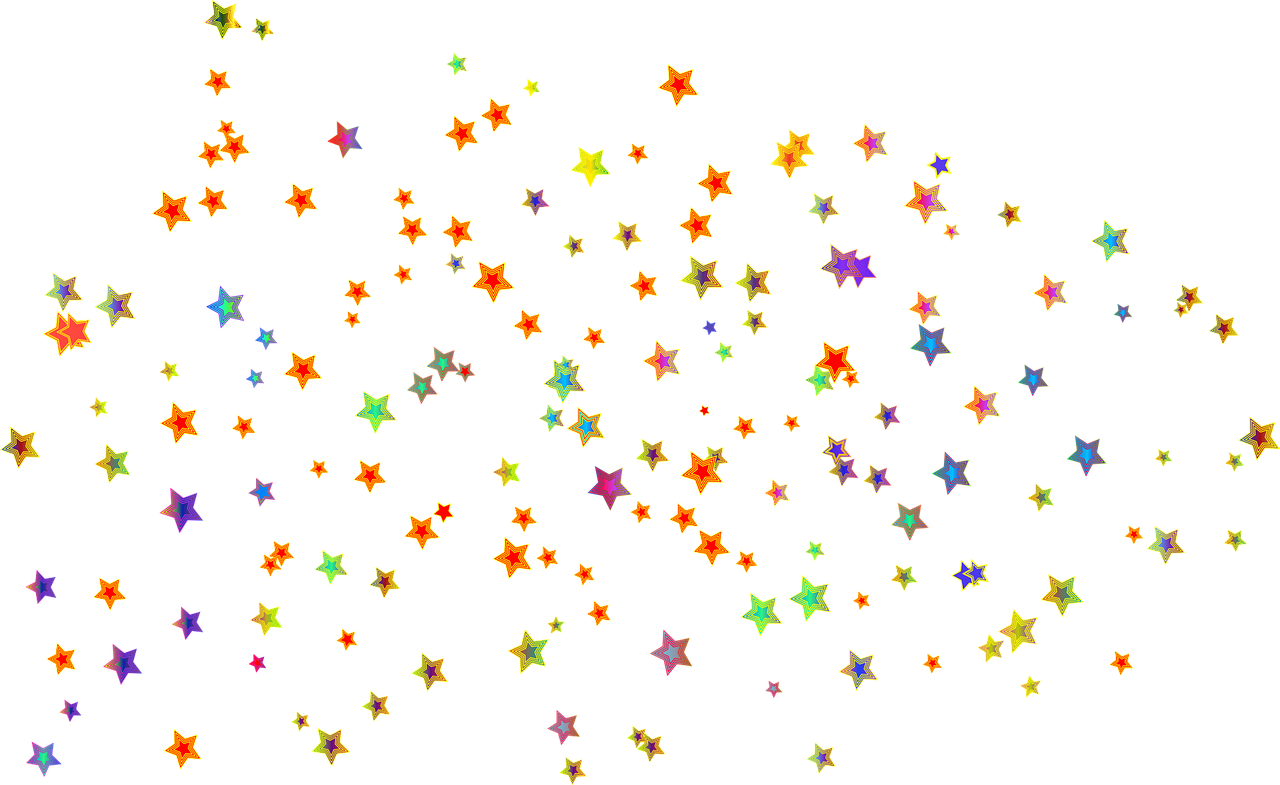 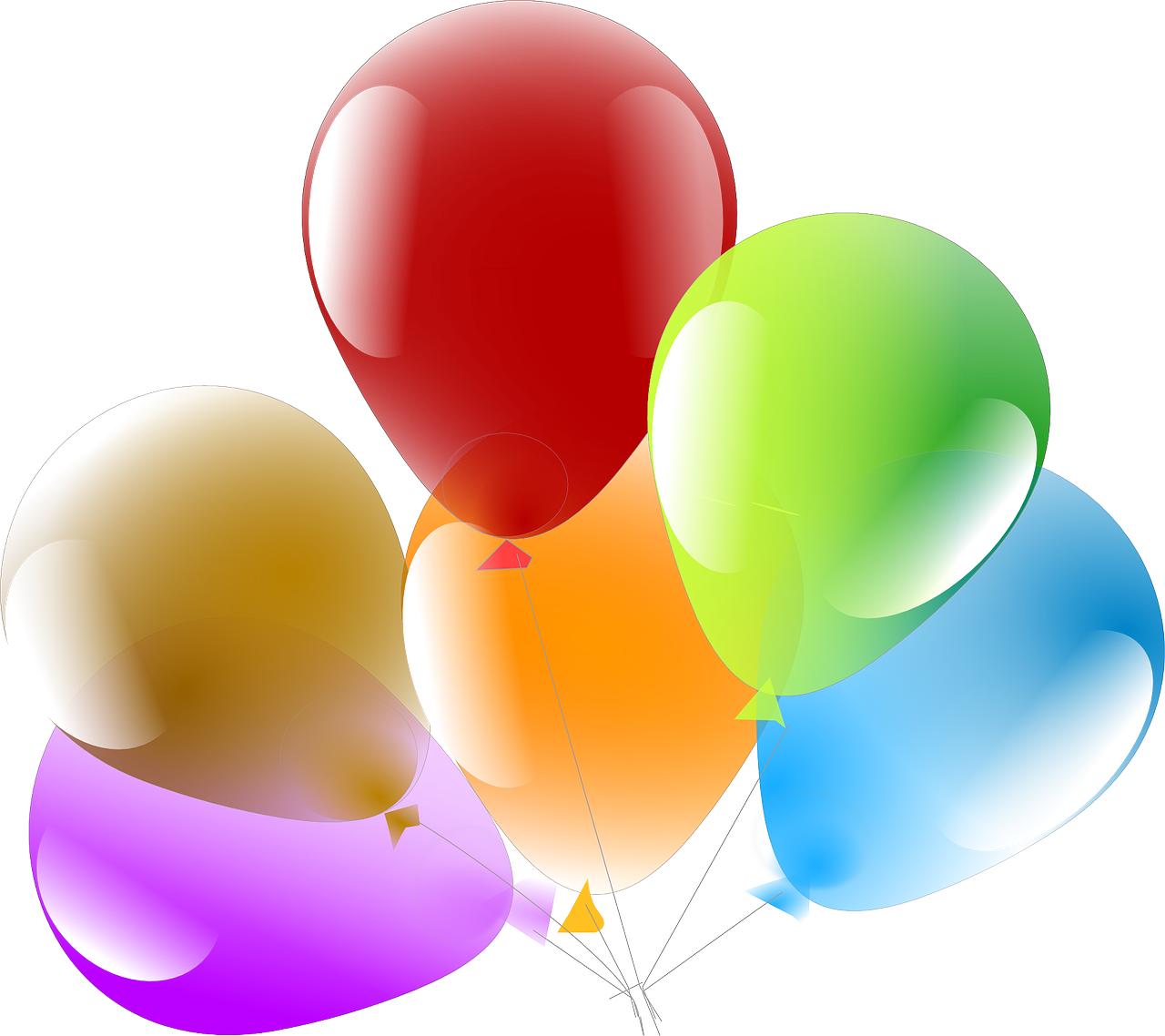 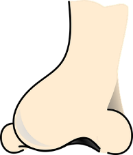 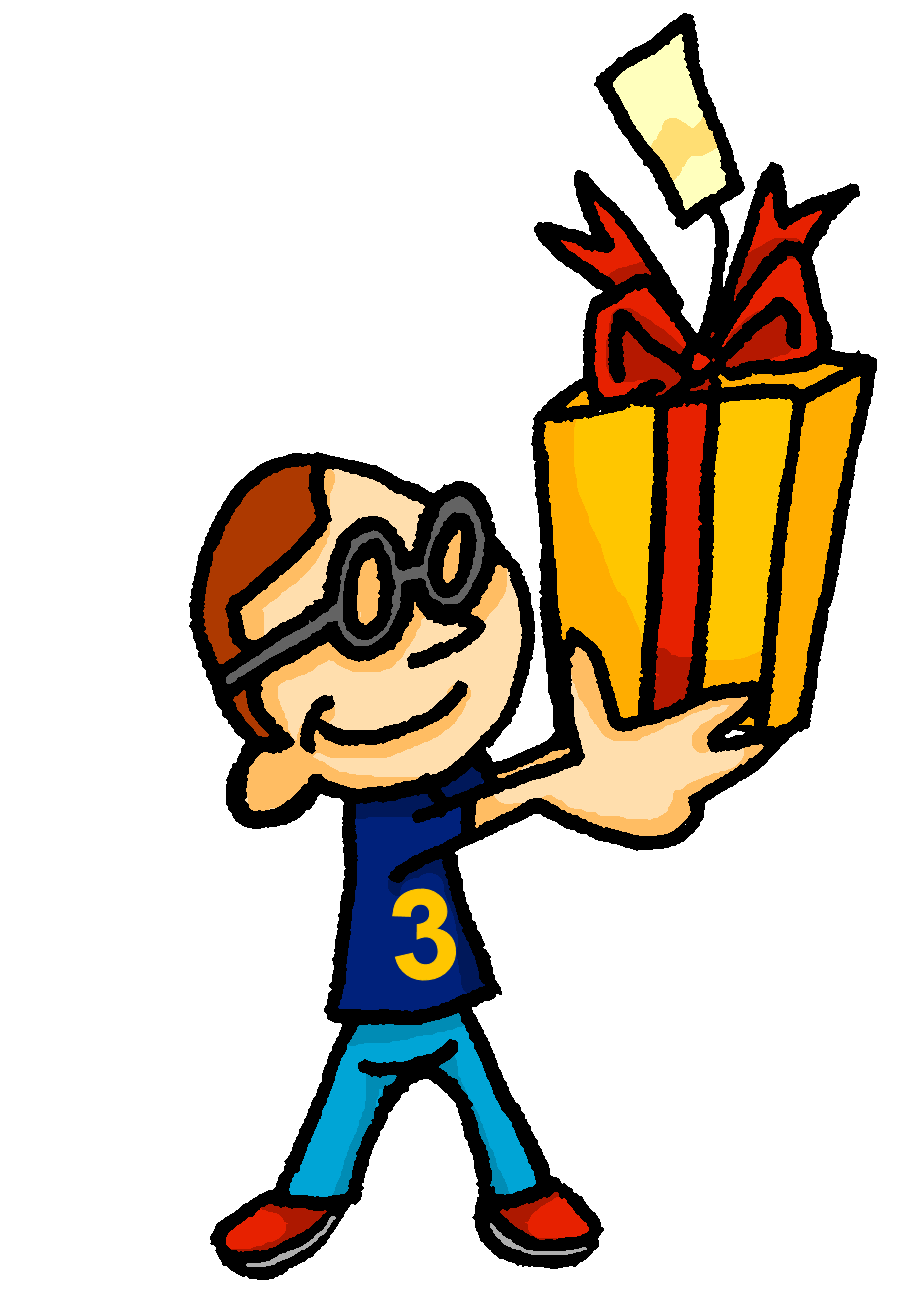 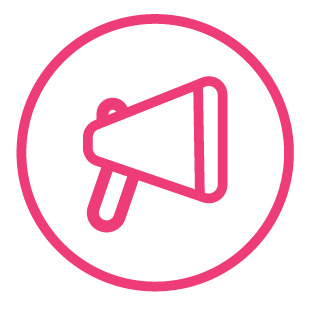 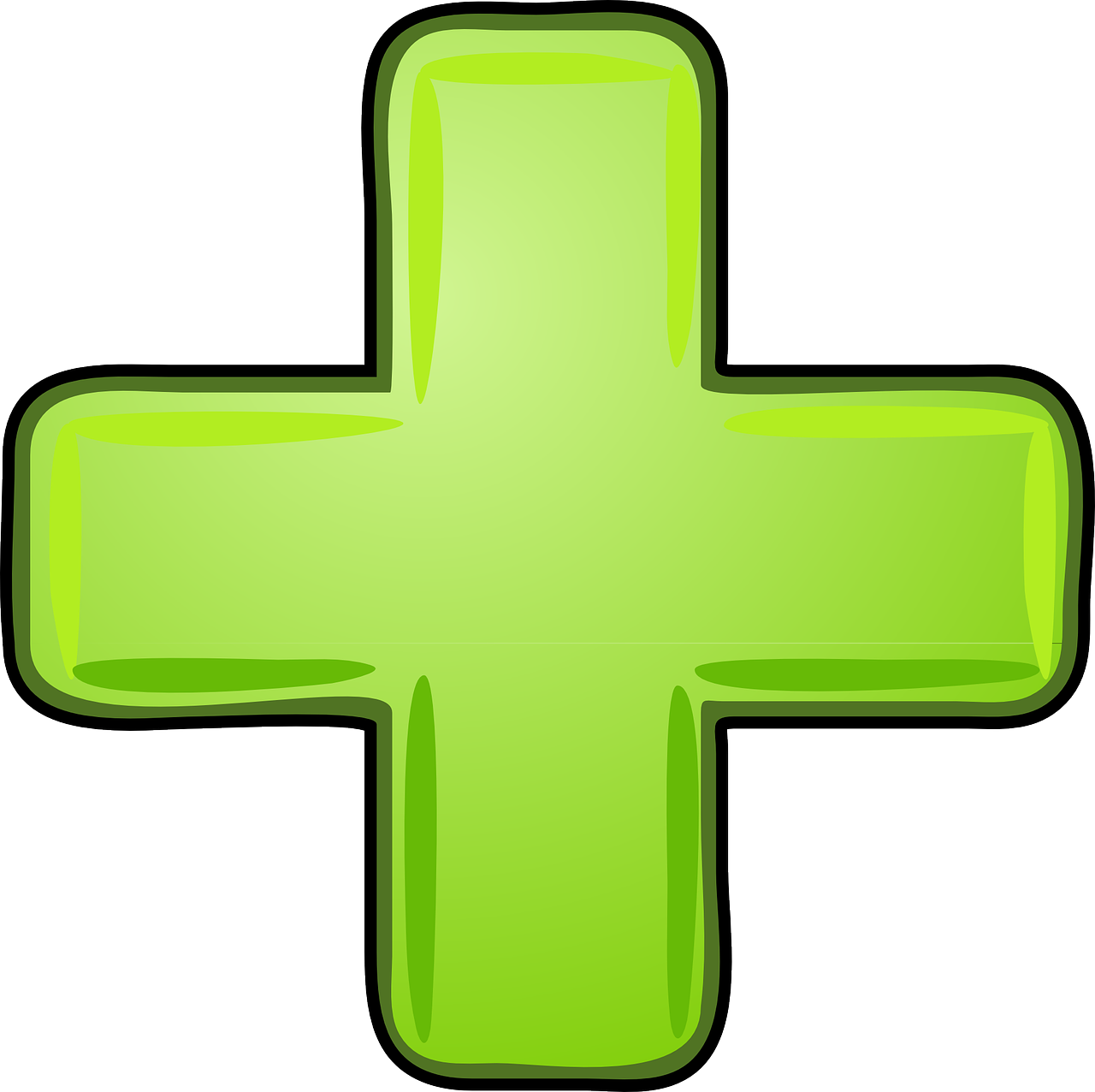 [nose]
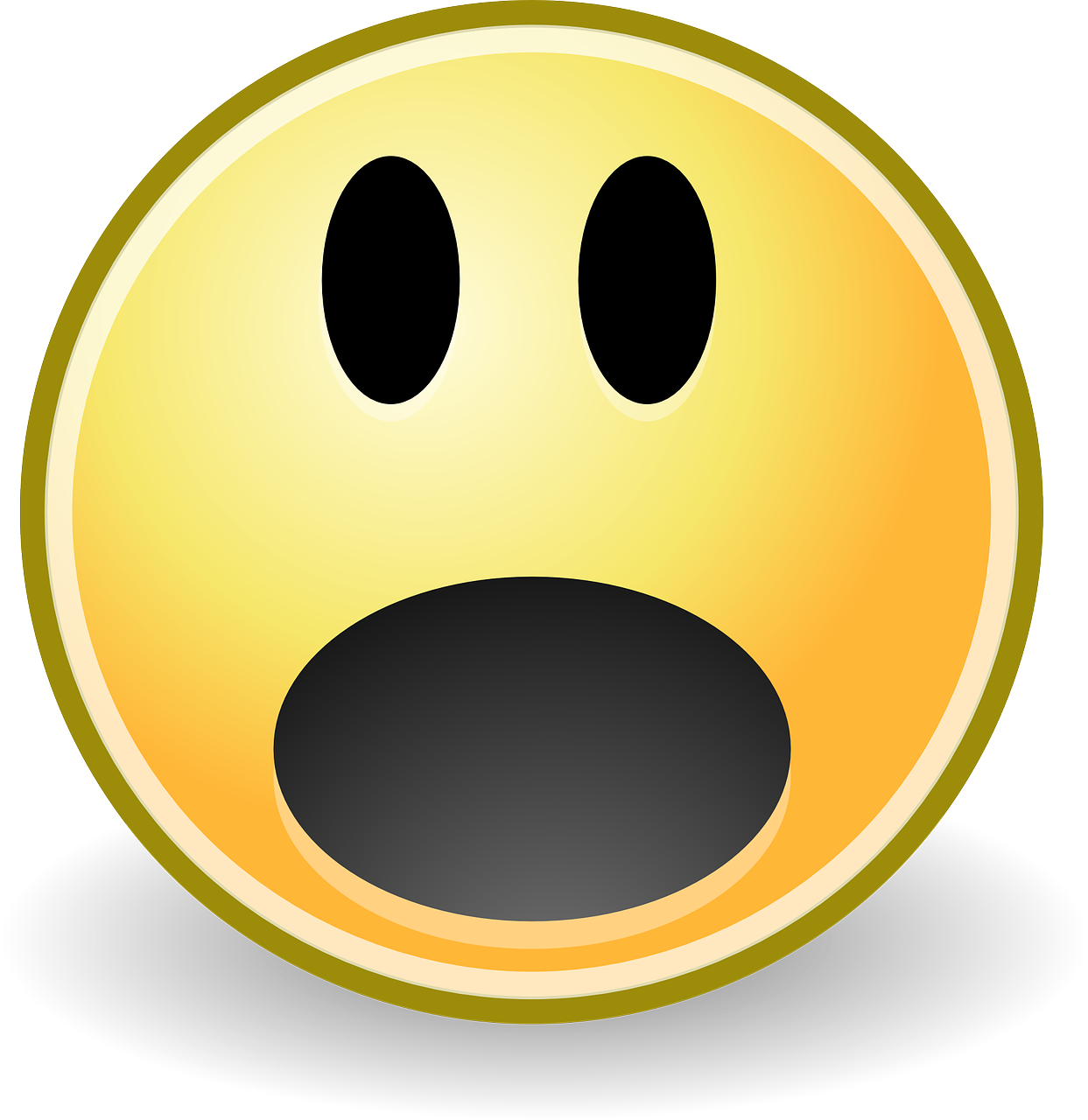 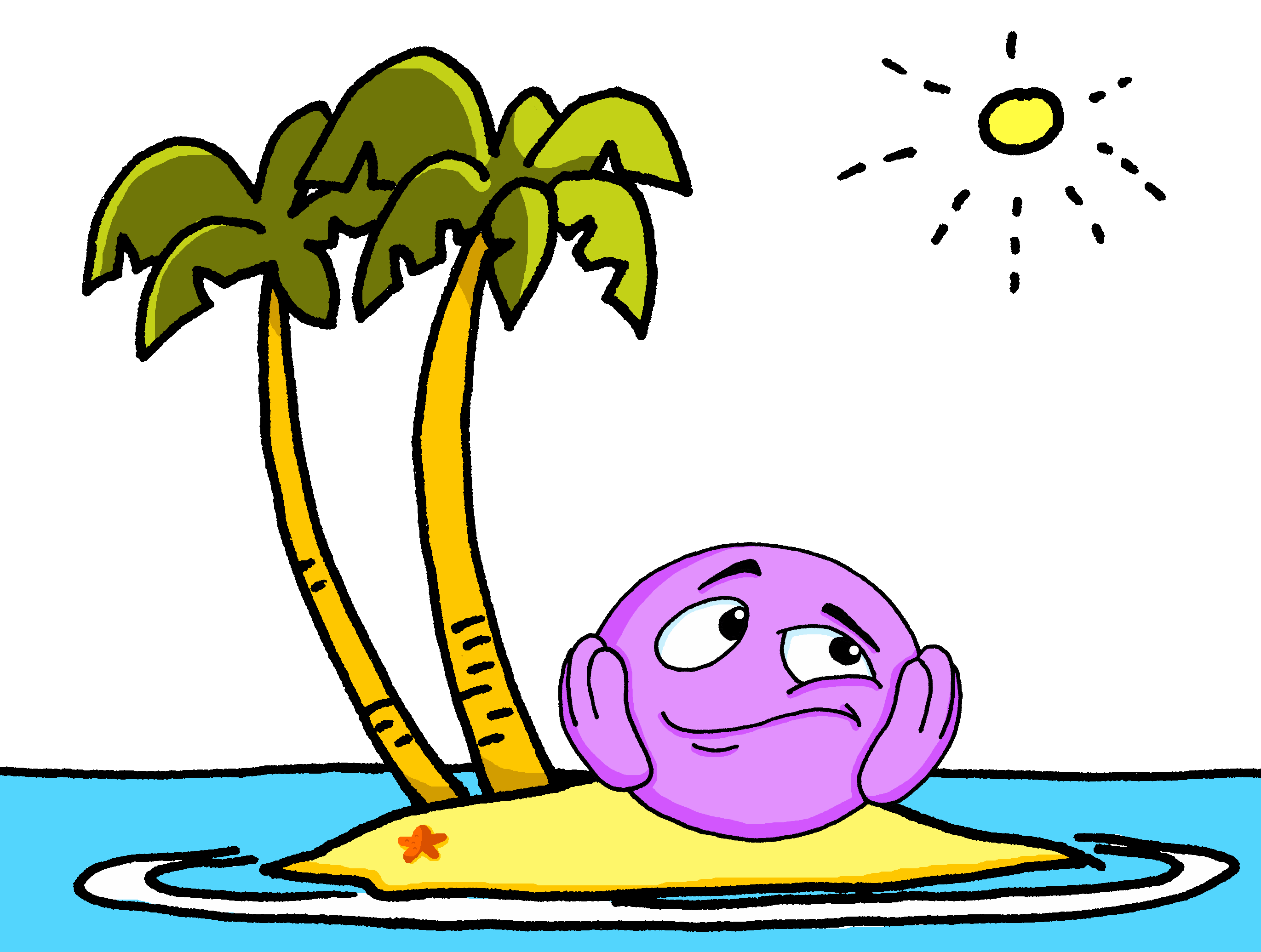 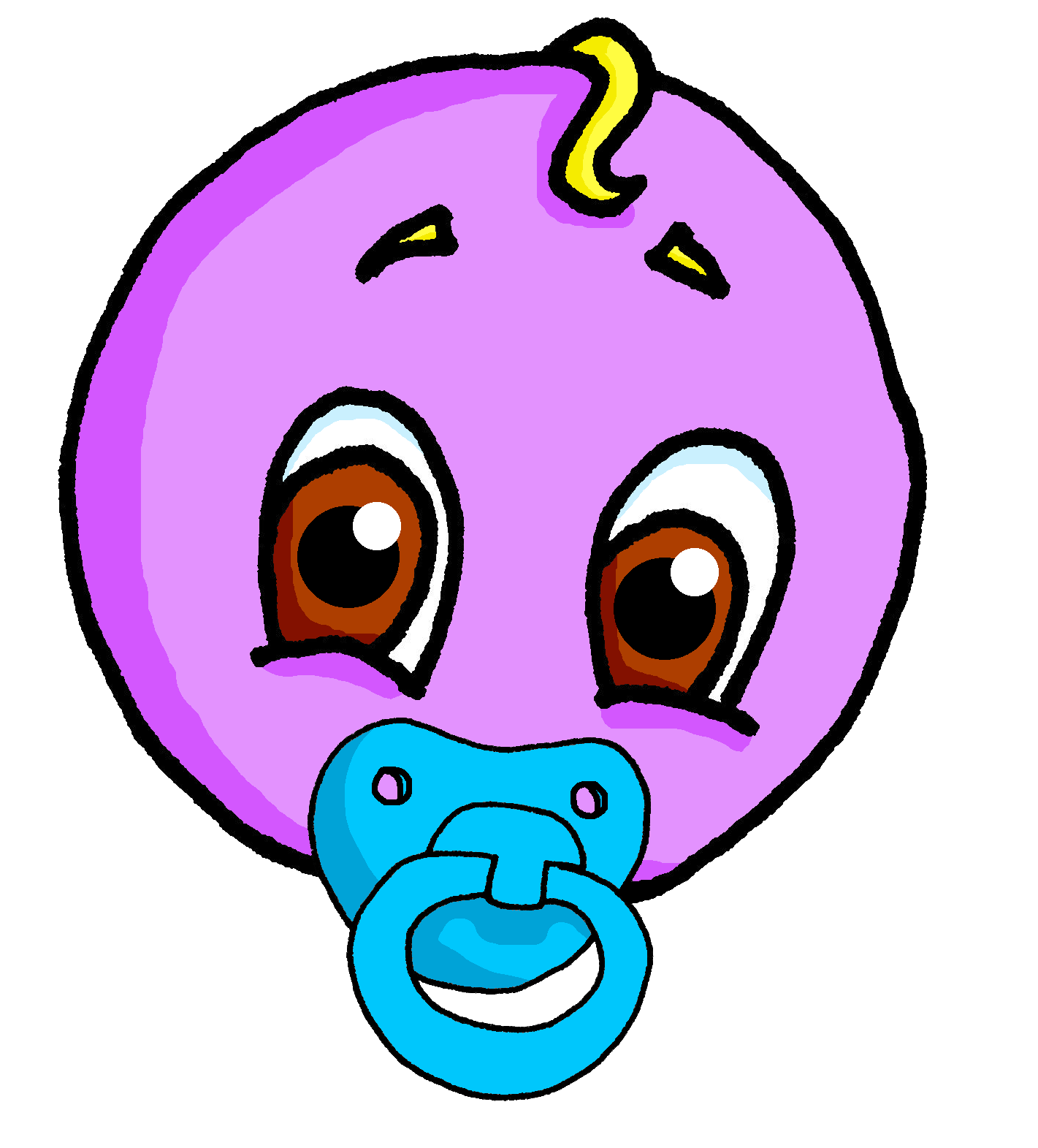 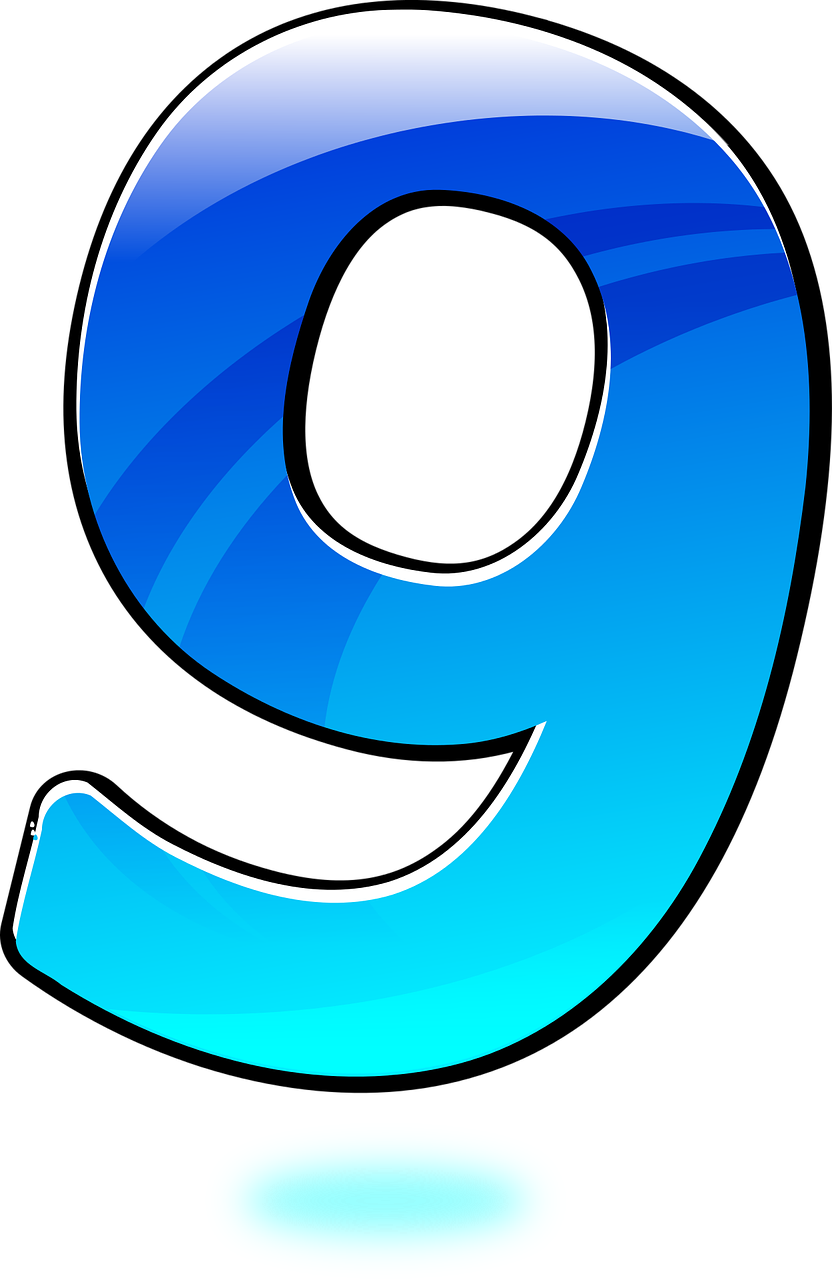 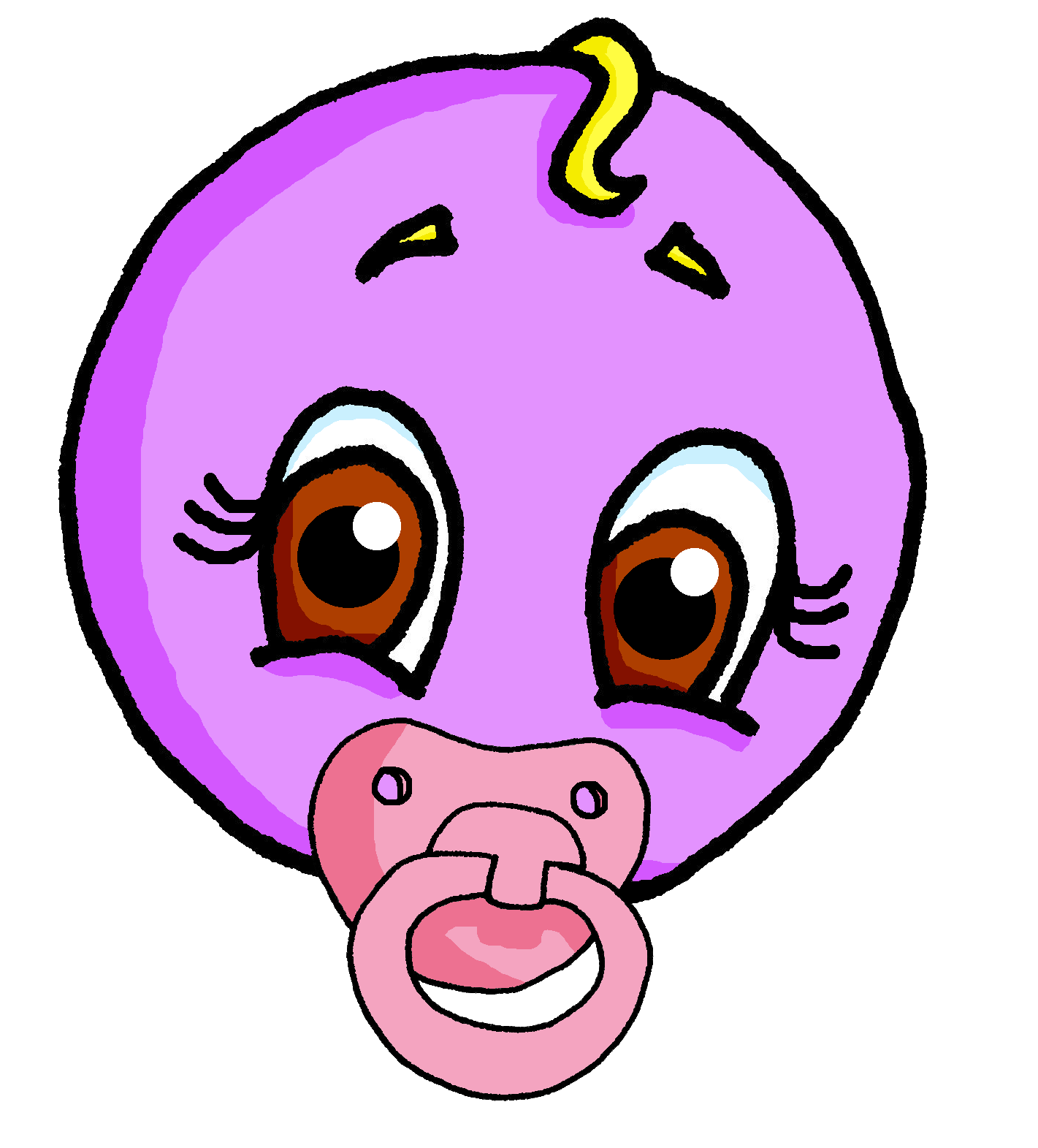 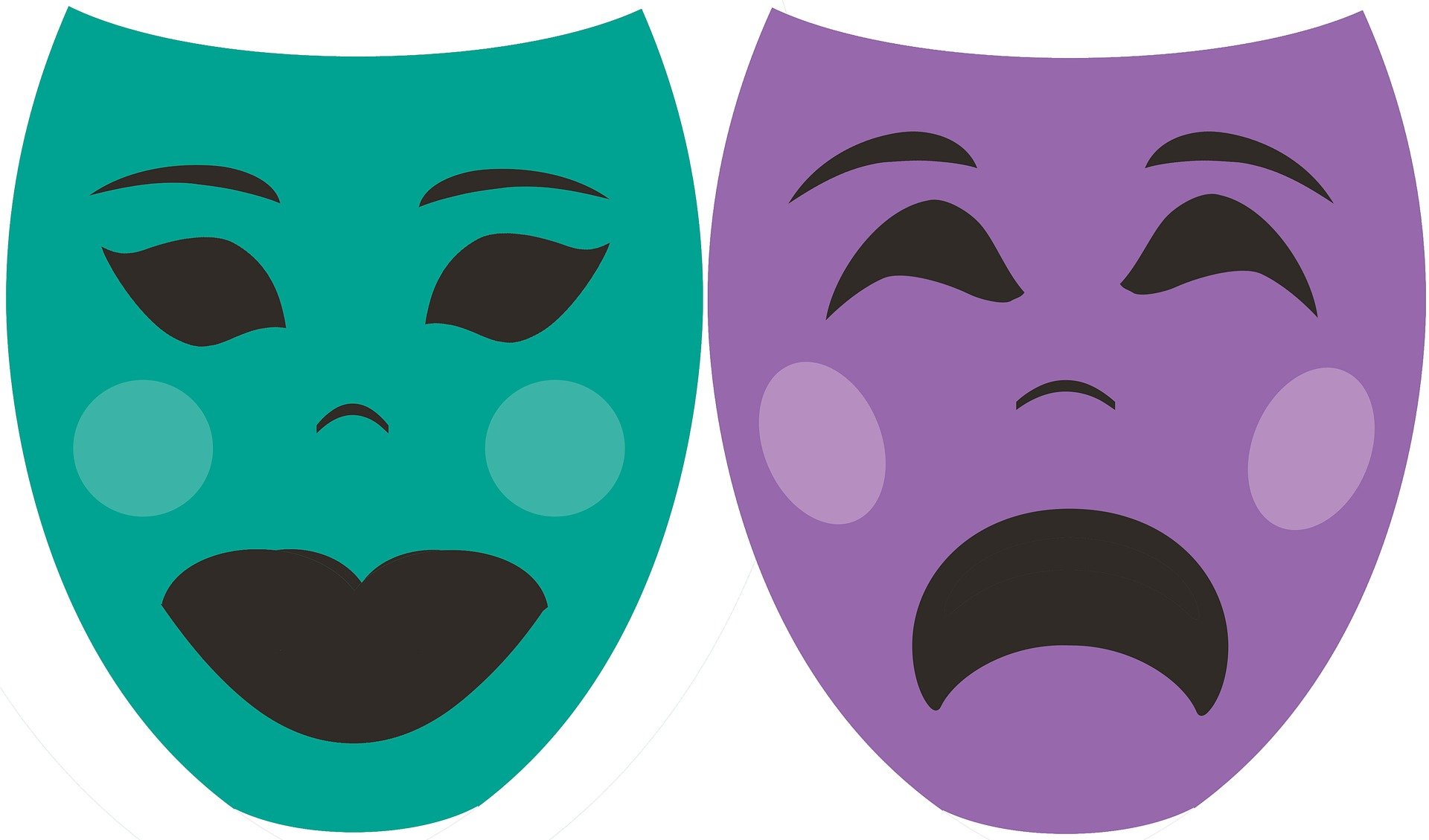 [alone]
[young]
[fear]
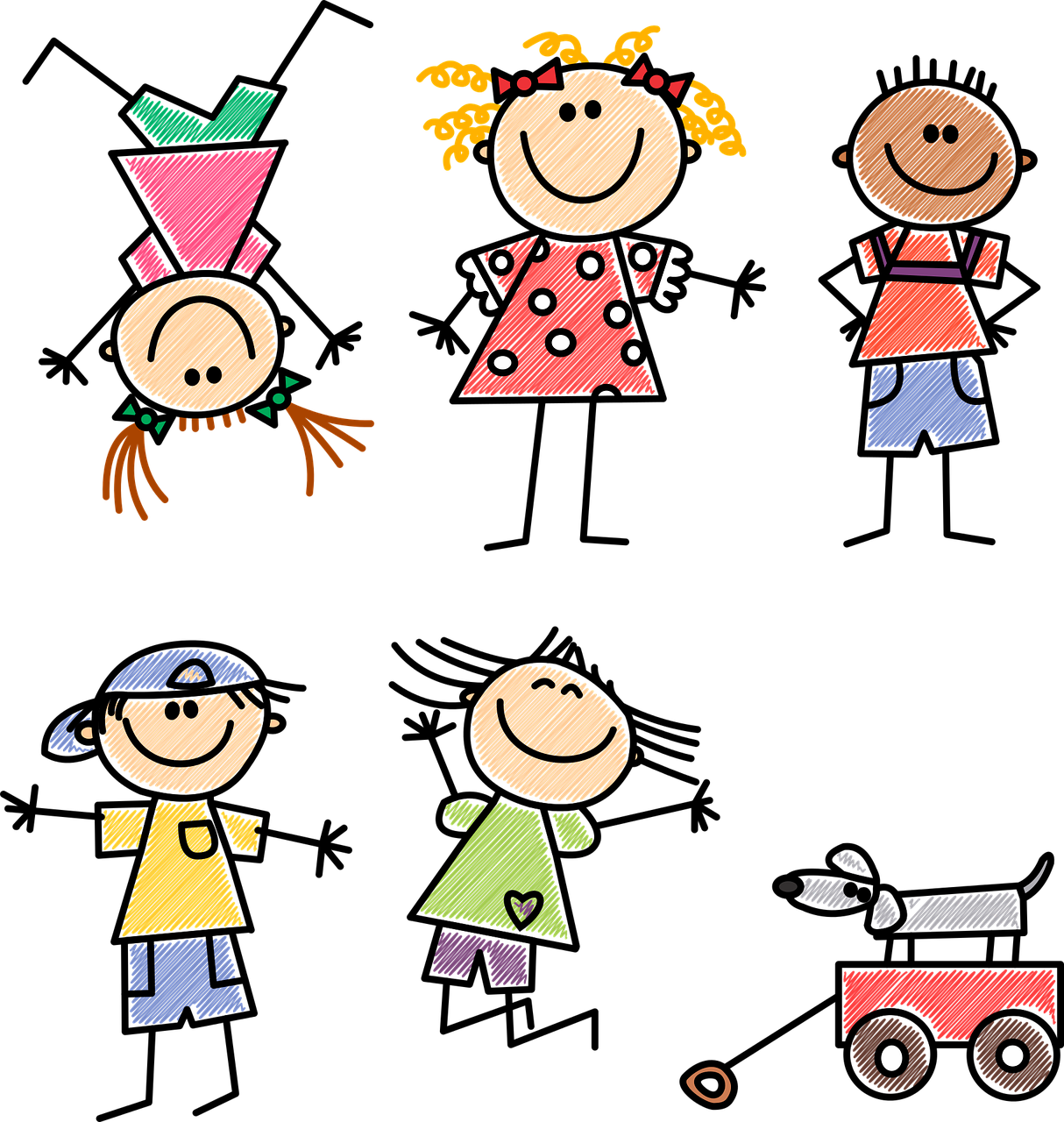 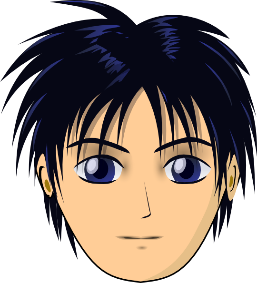 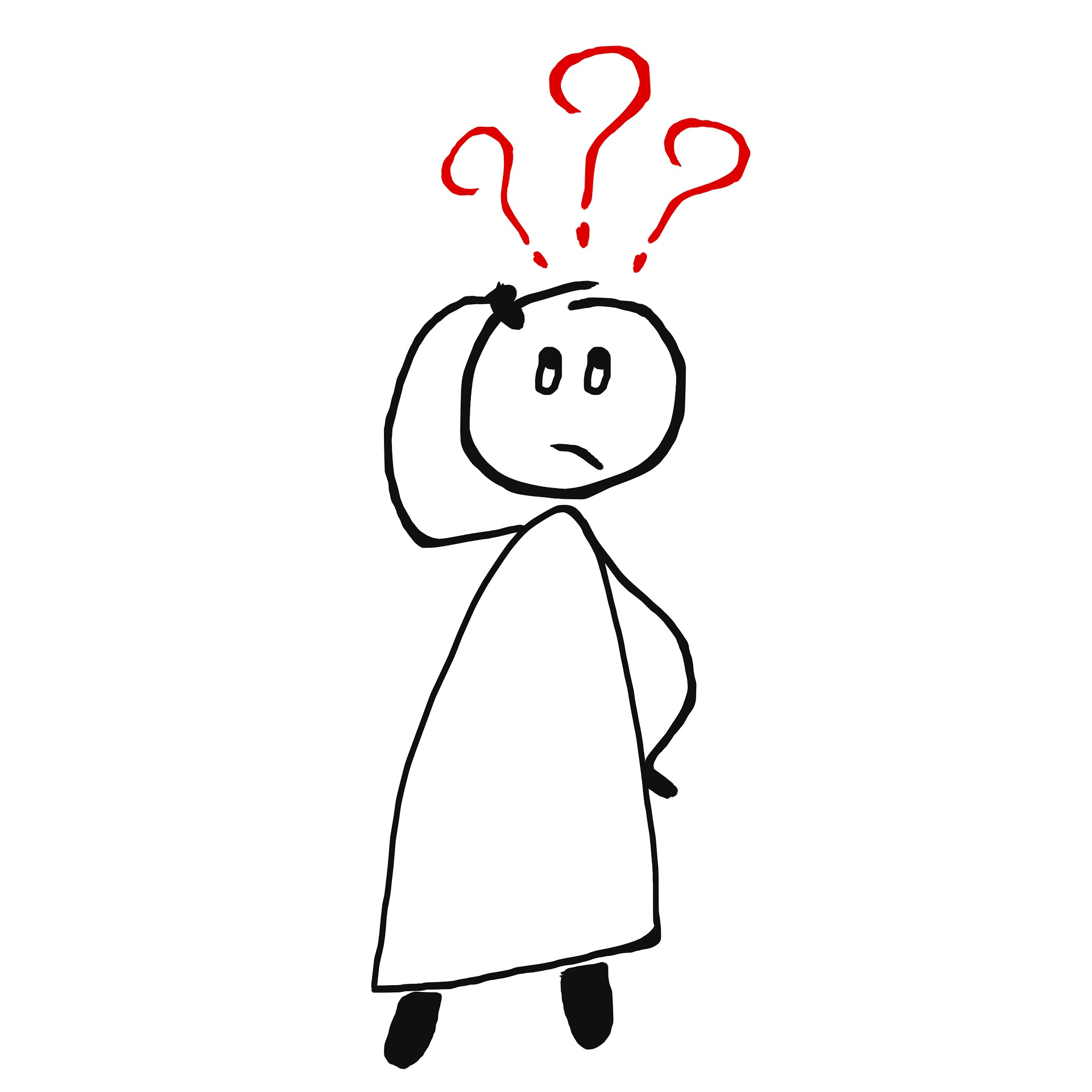 [head]
[to be, being]
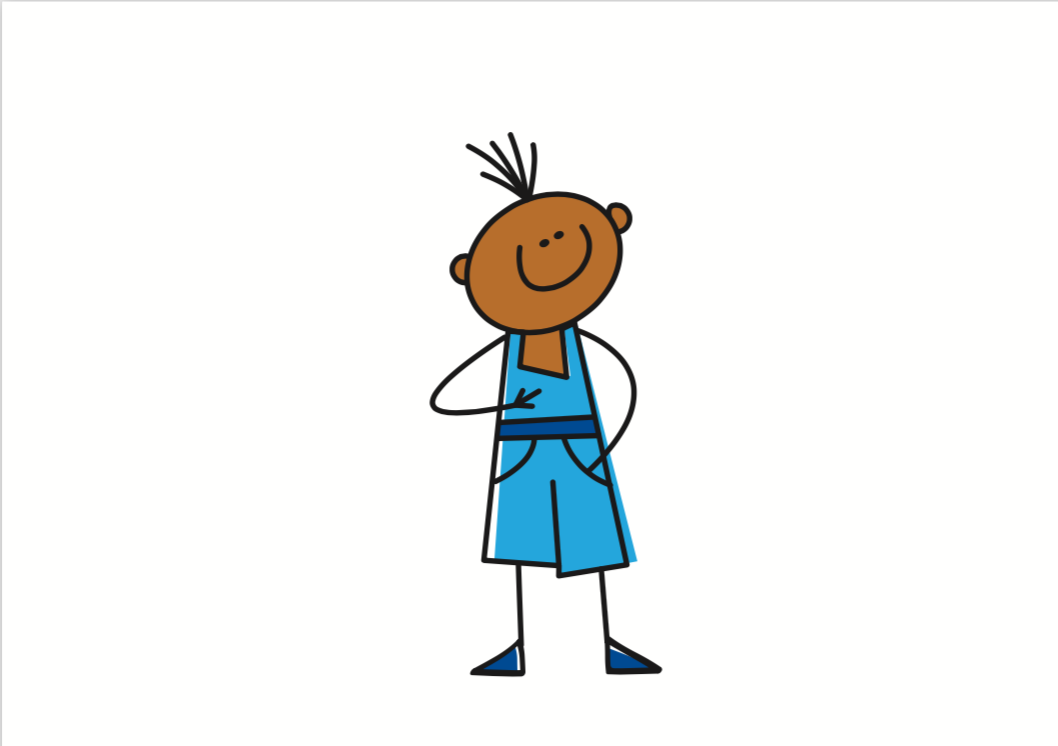 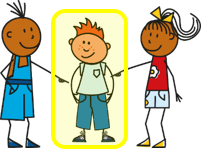 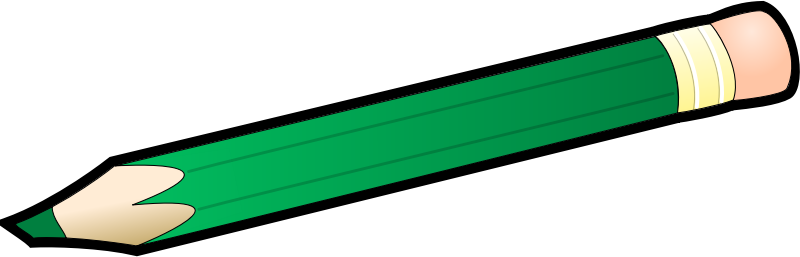 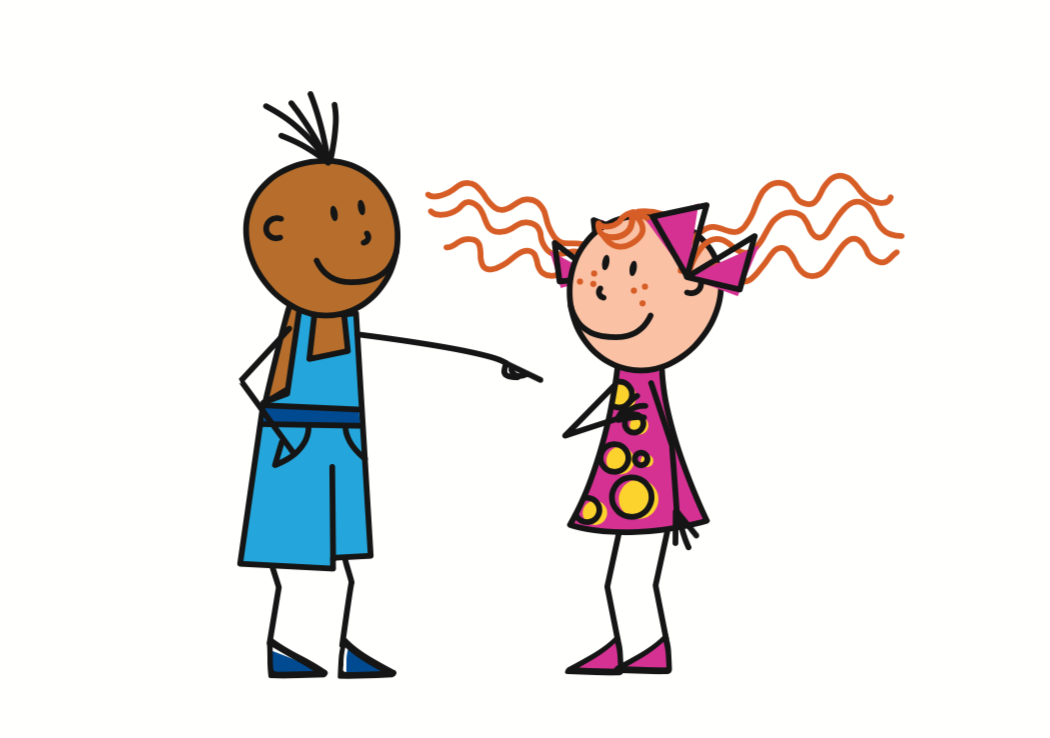 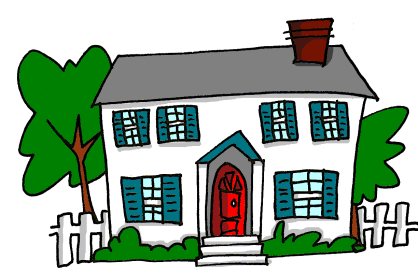 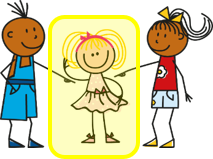 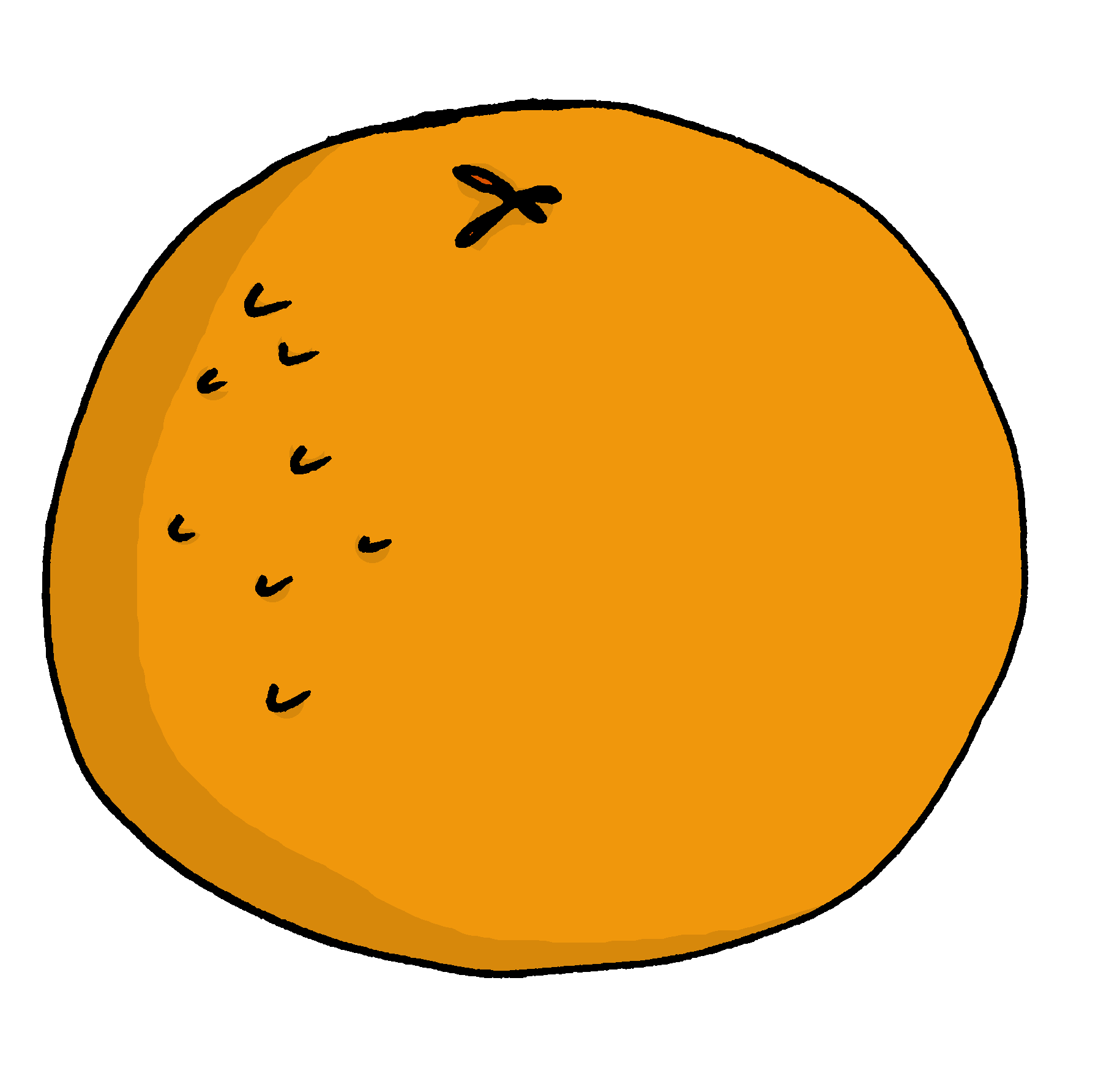 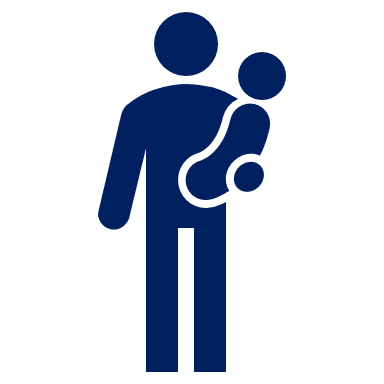 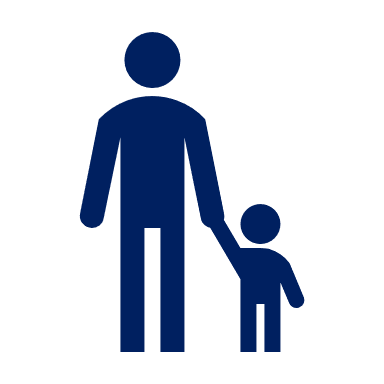 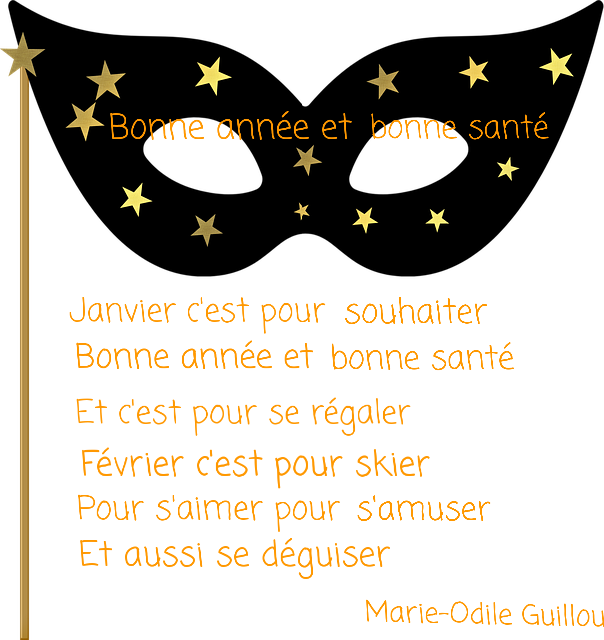 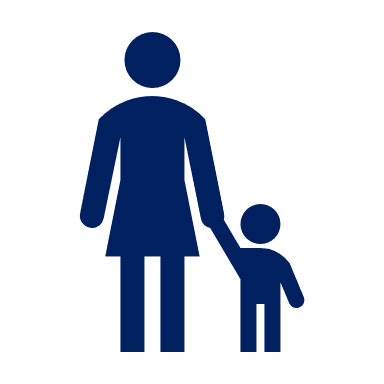 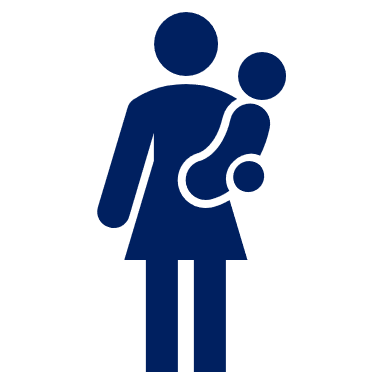 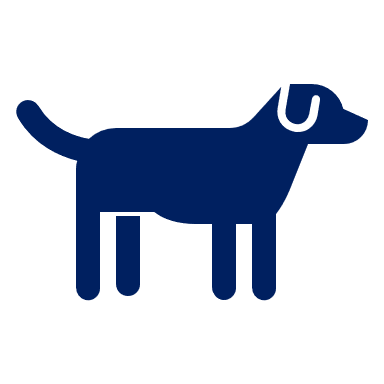 et – andmais – but aussi – also, too
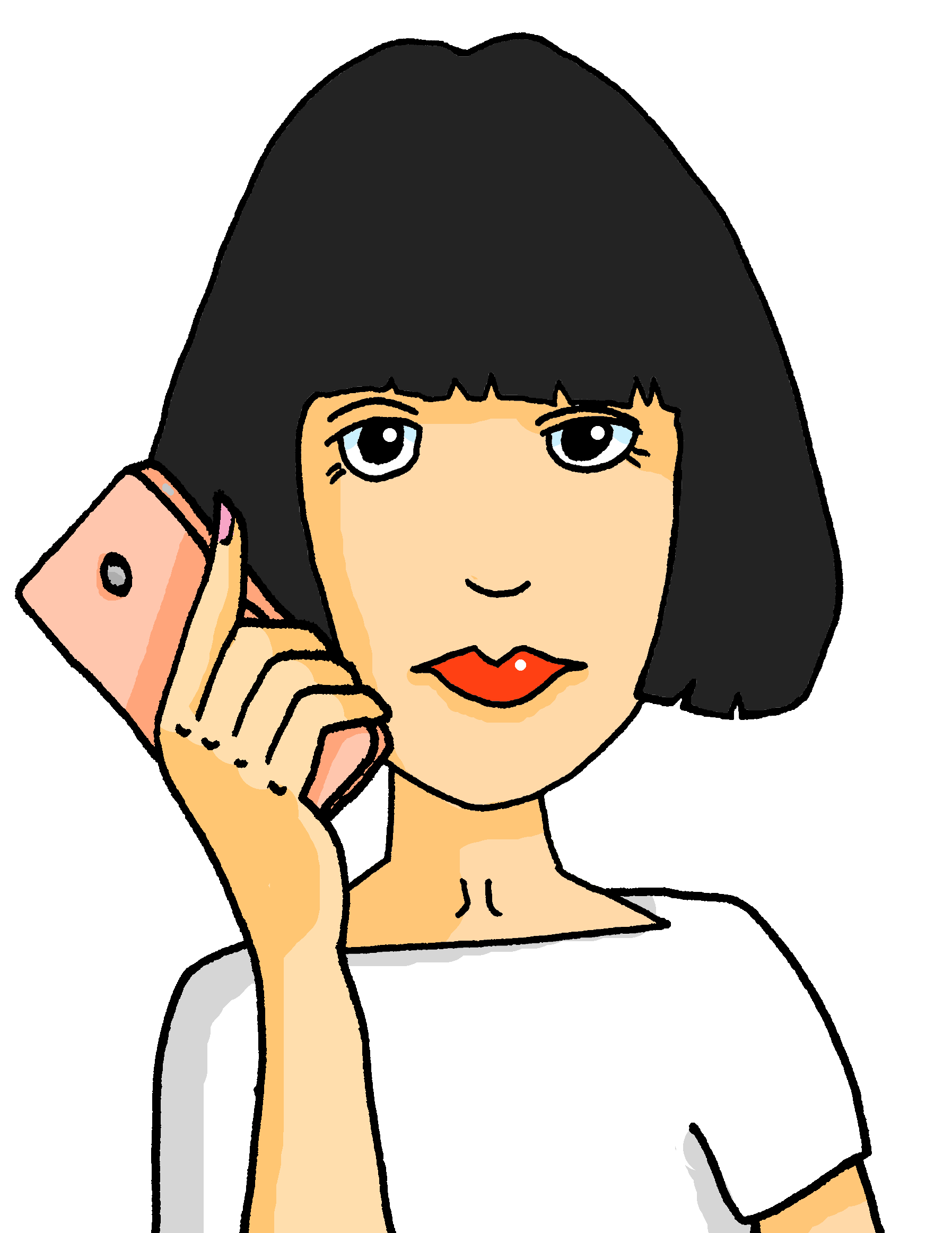 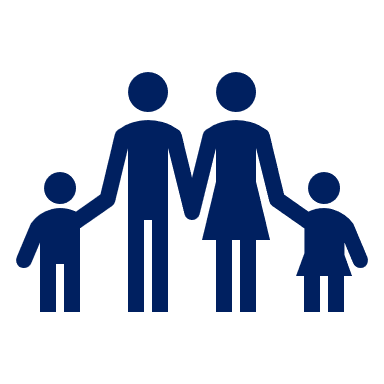 Rouge Knowledge Organiser  - Spring Term B
Phonics
Le Carnaval de Menton est unefête des fruits.
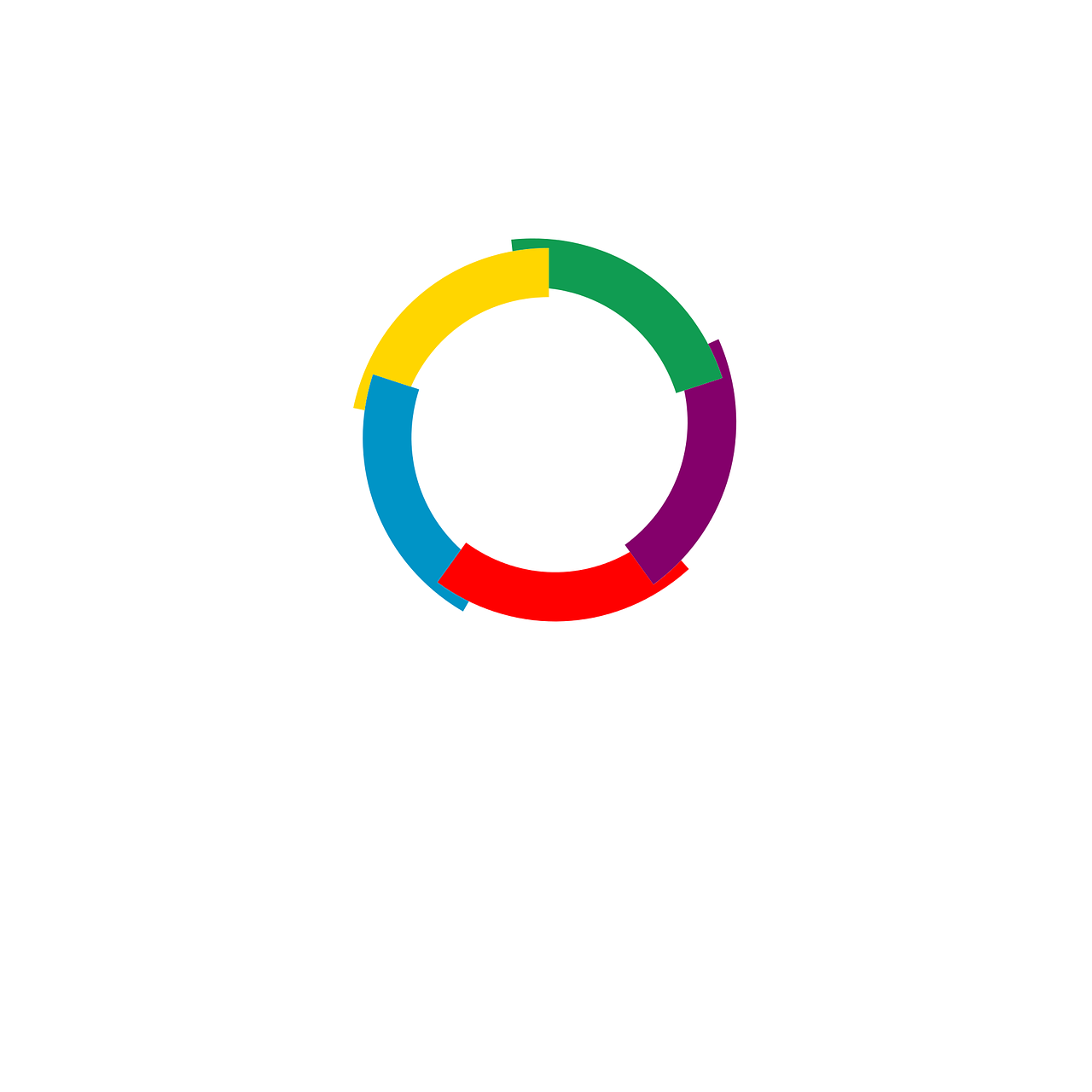 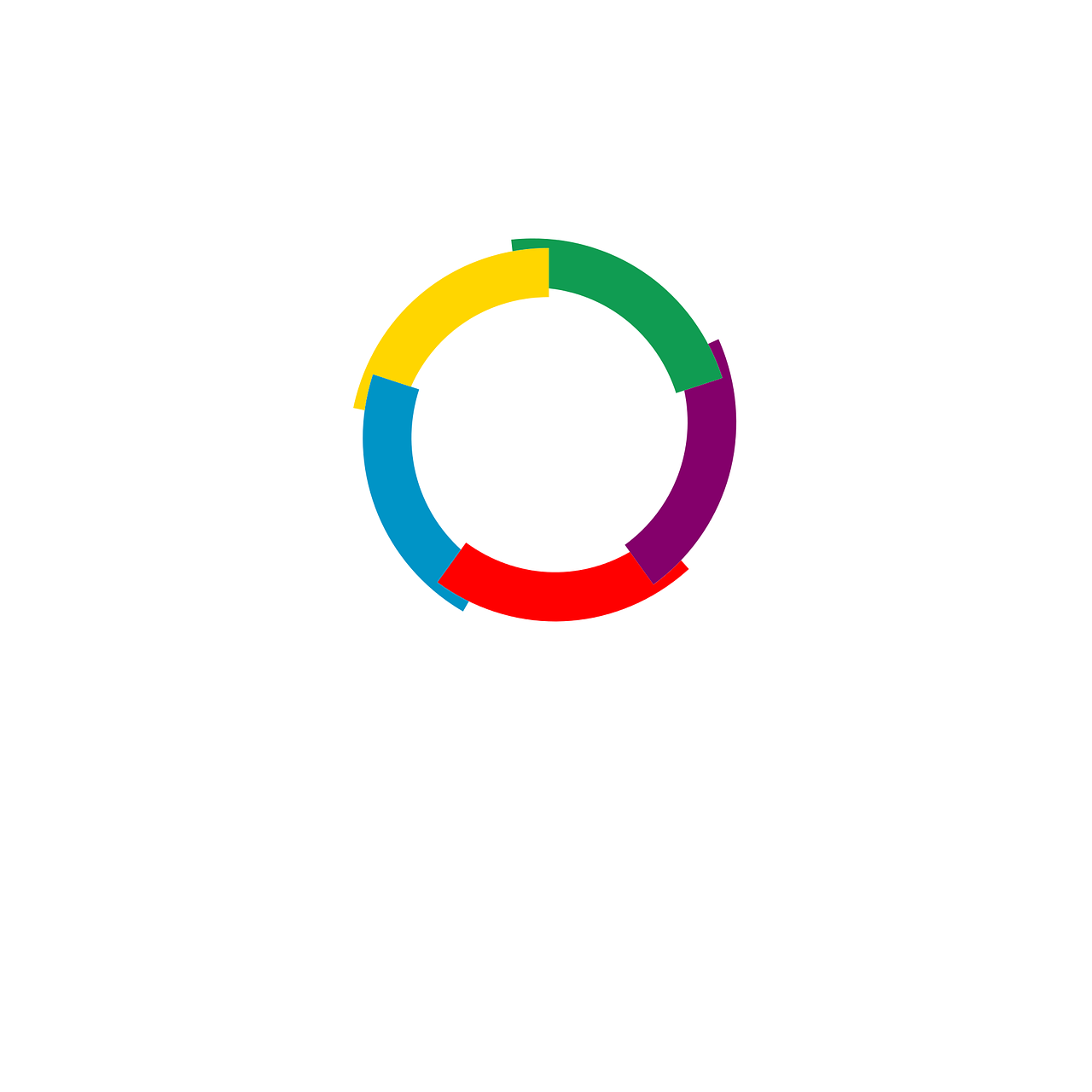 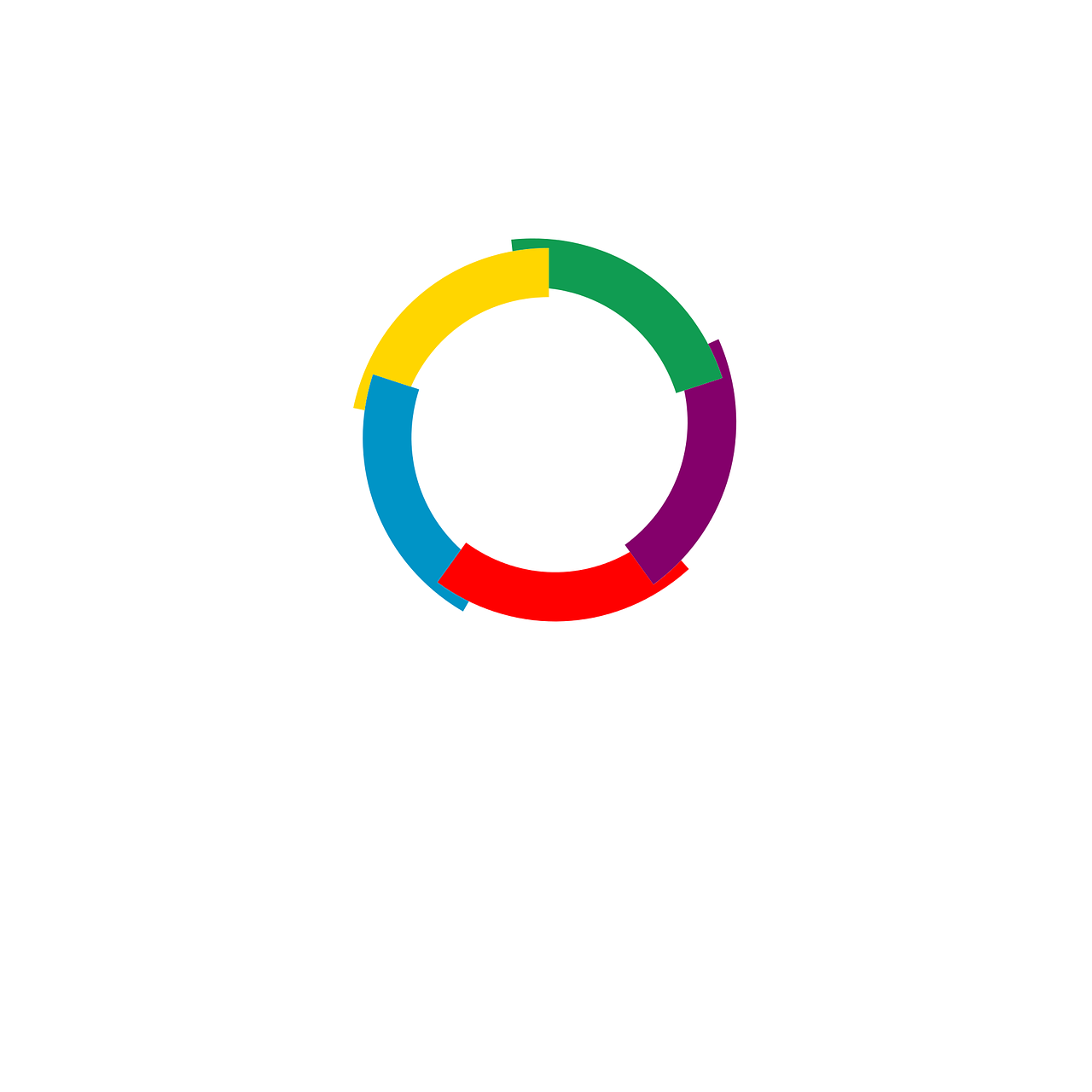 La Chandeleur
Le deux février en France, c’est la Chandeleur.
C’est une fête délicieuse.On mange des crêpes !
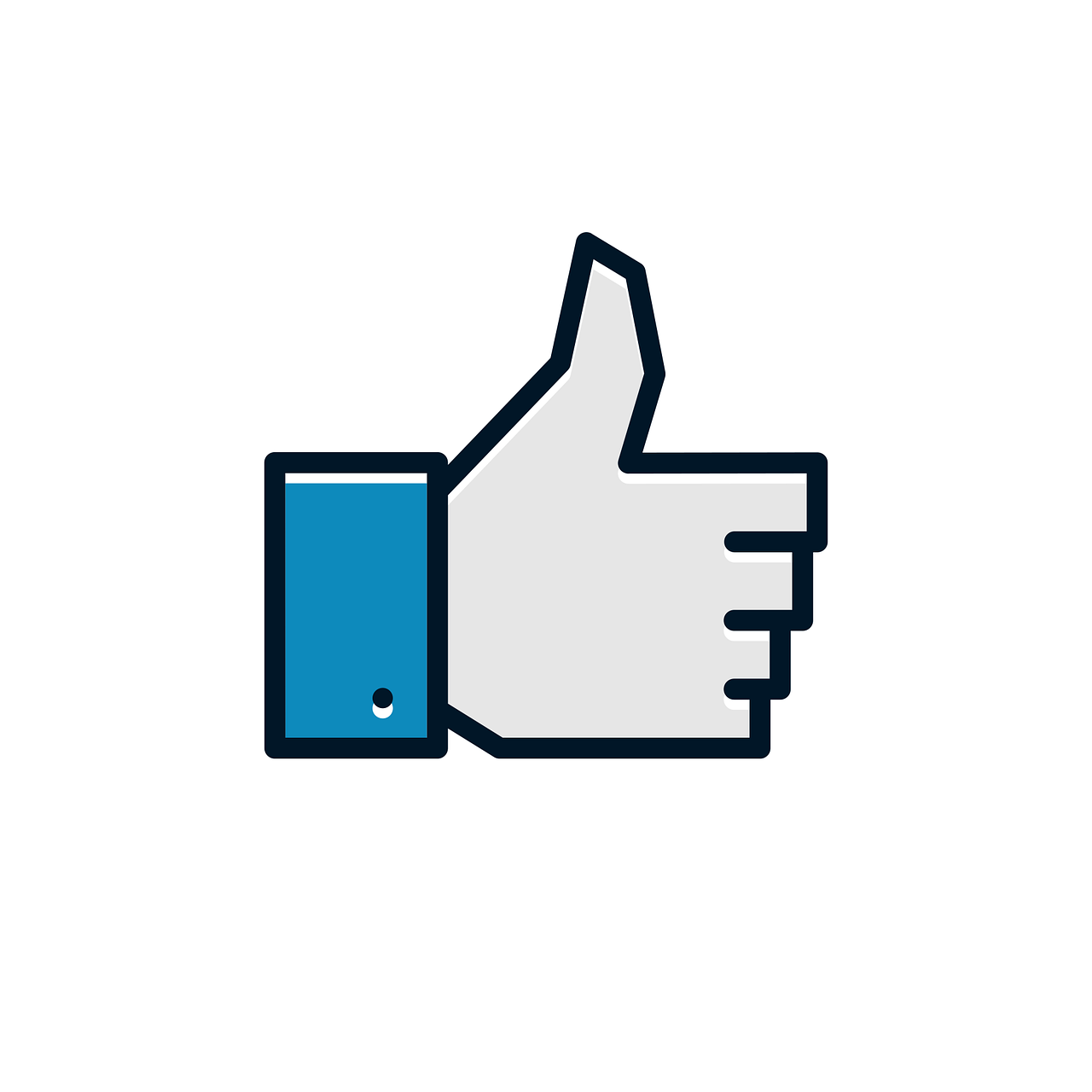 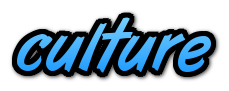 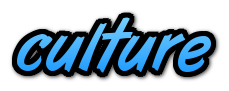 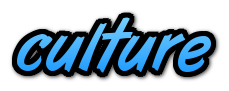 semaine
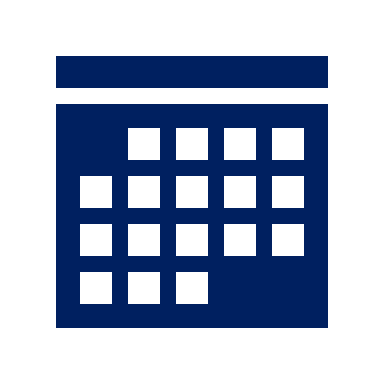 maison
vrai
aimer
aider
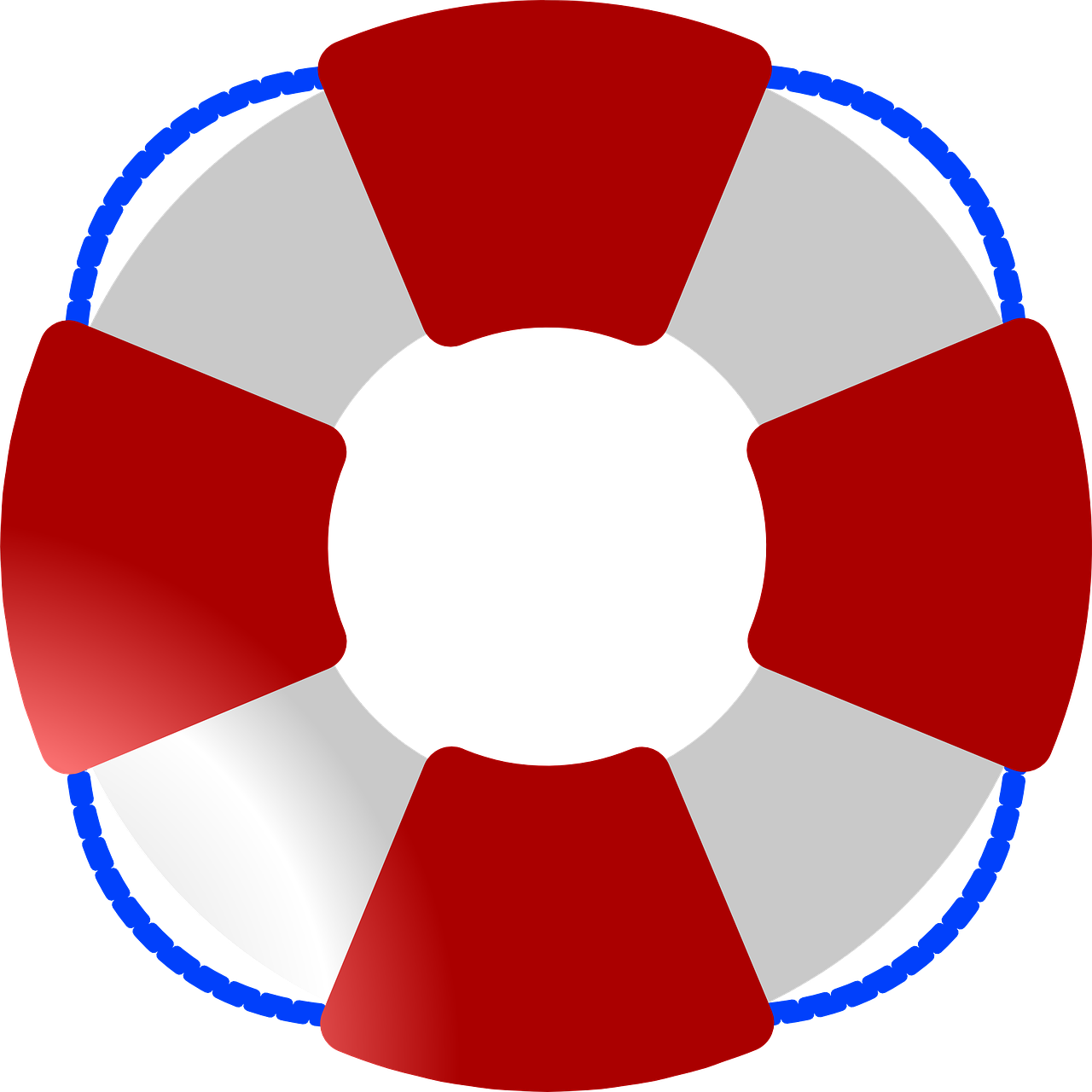 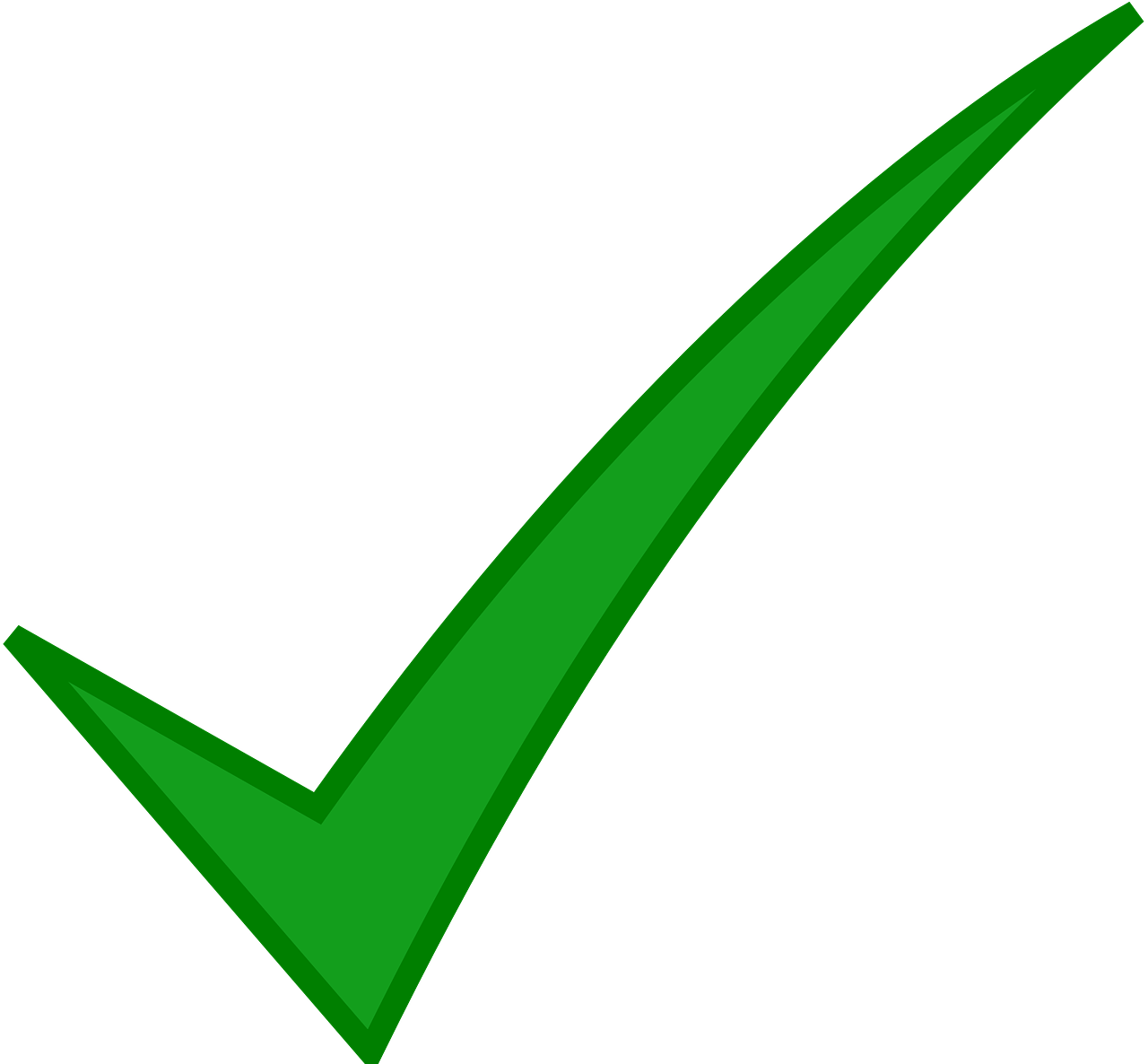 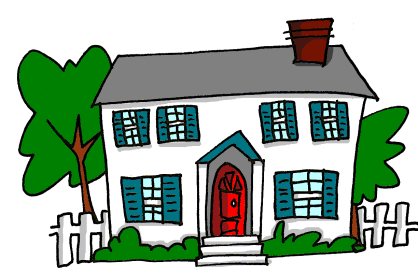 week
to like, liking
to help, helping
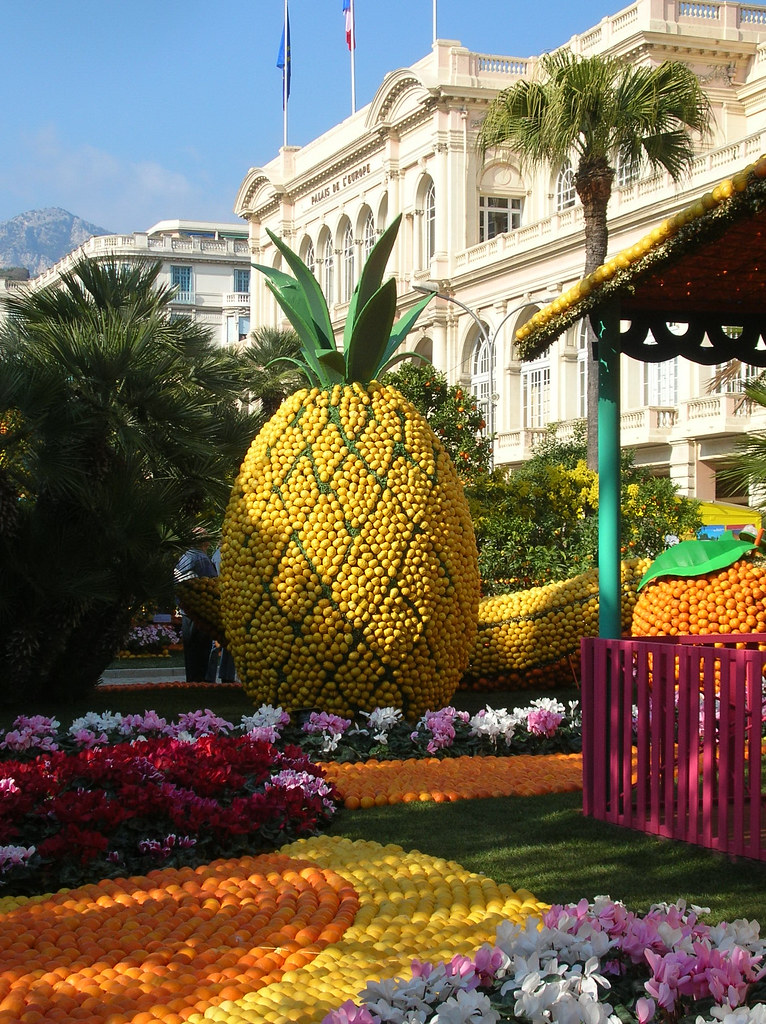 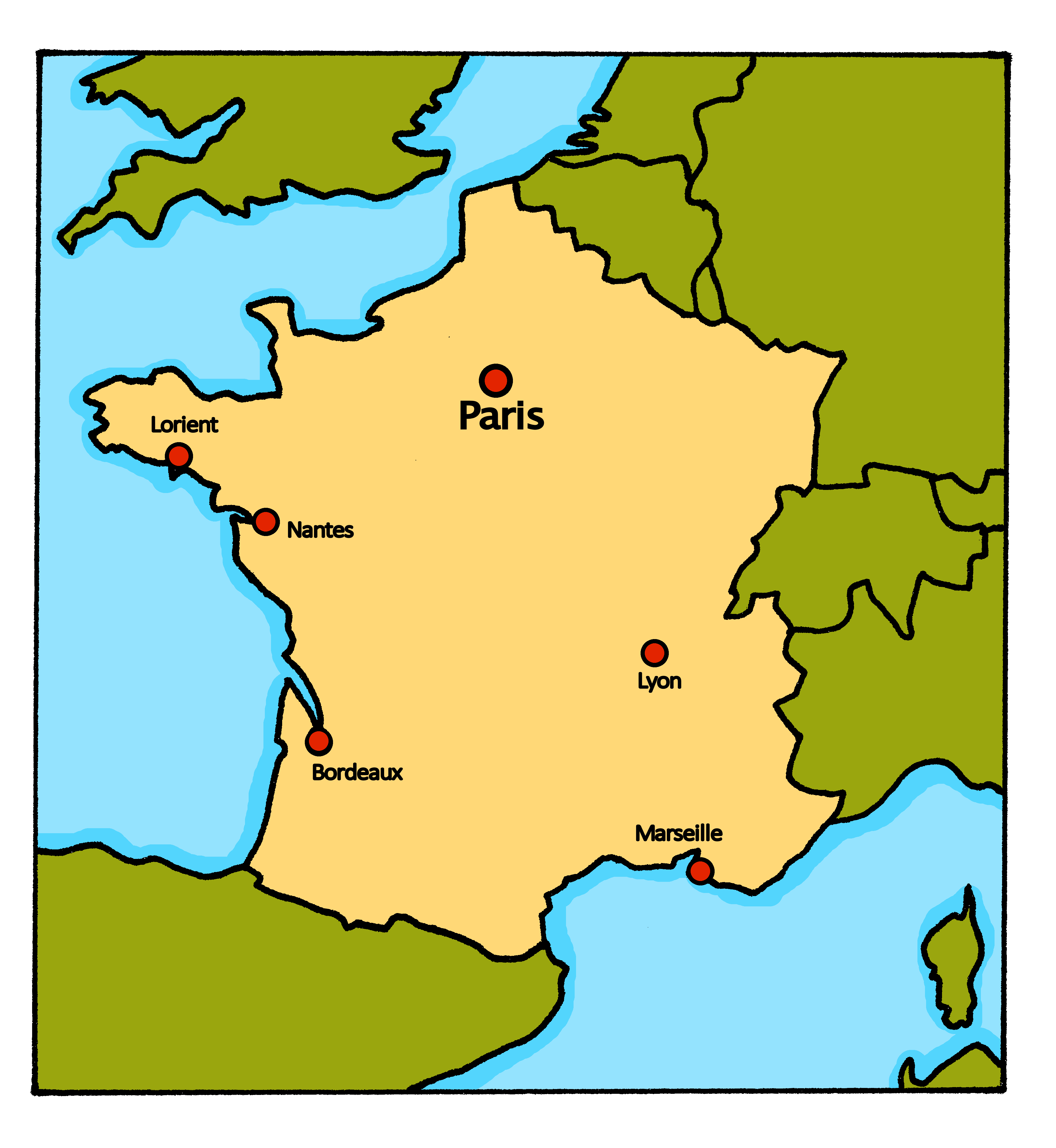 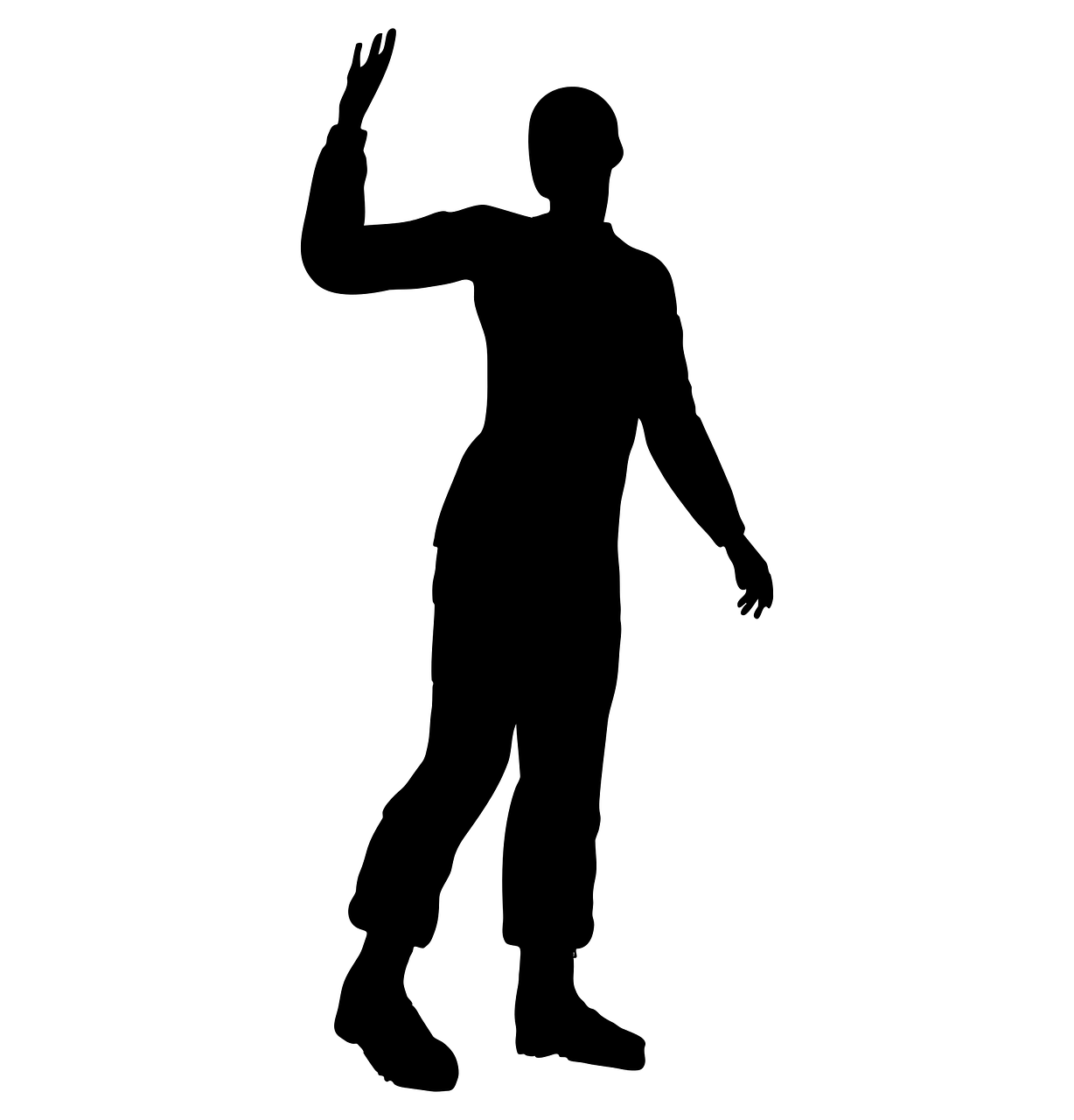 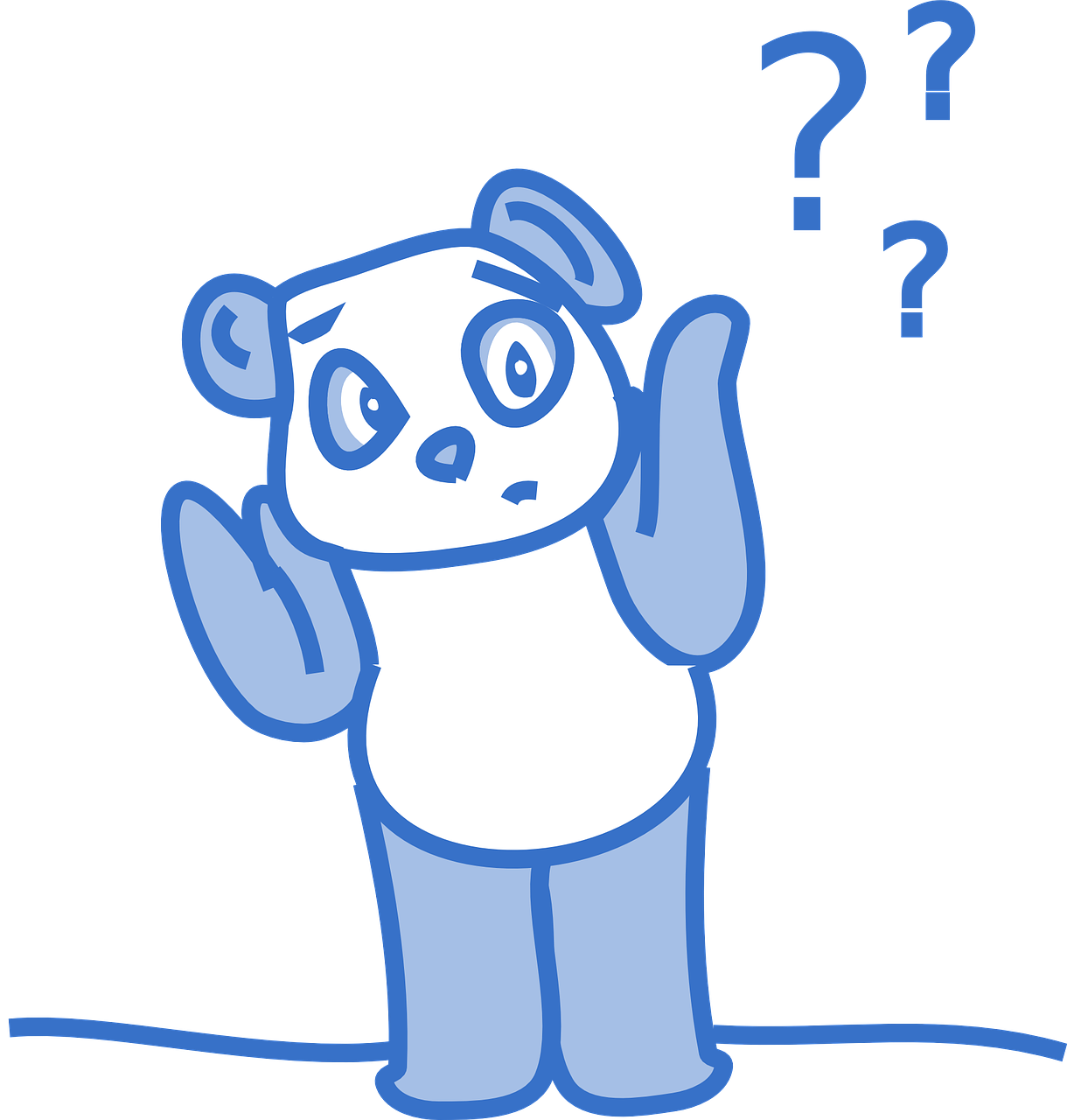 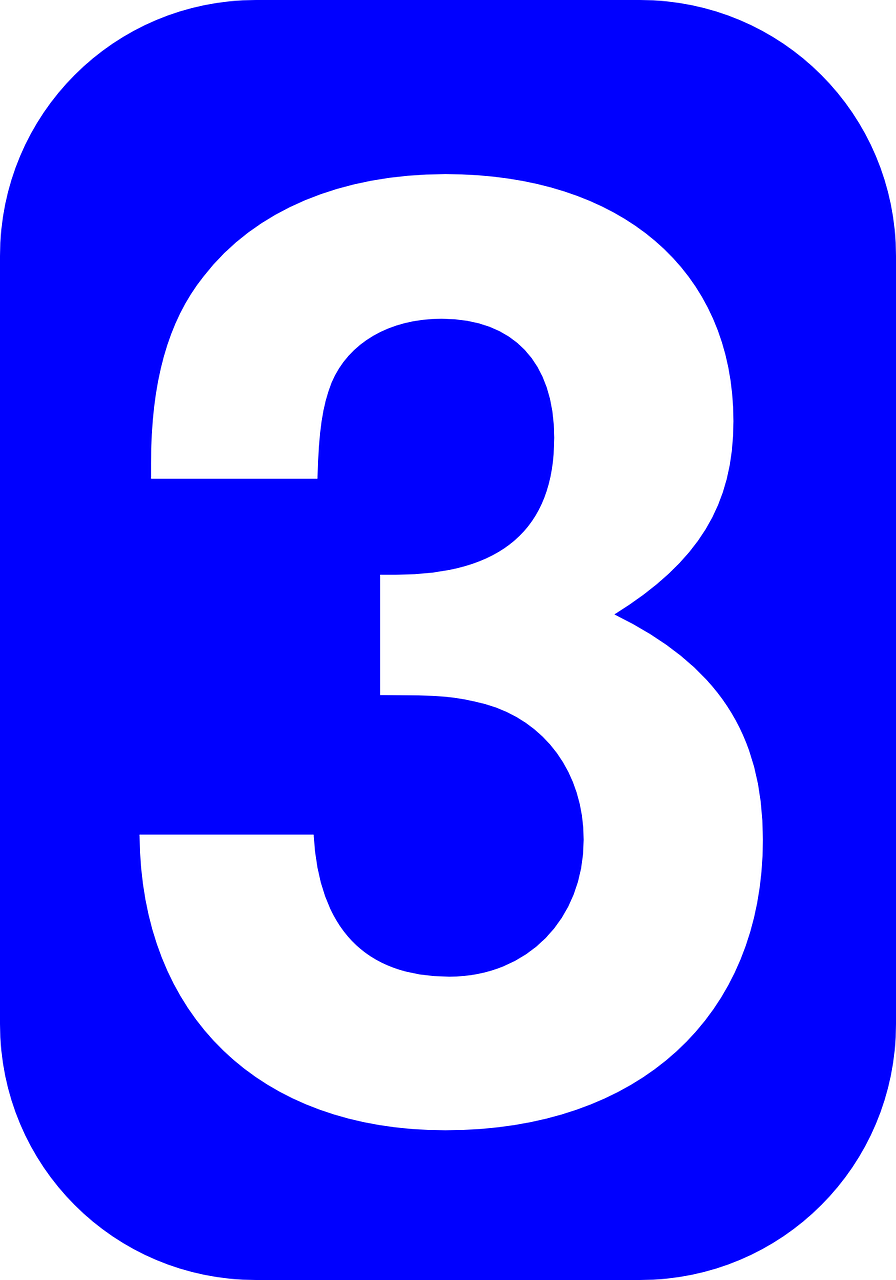 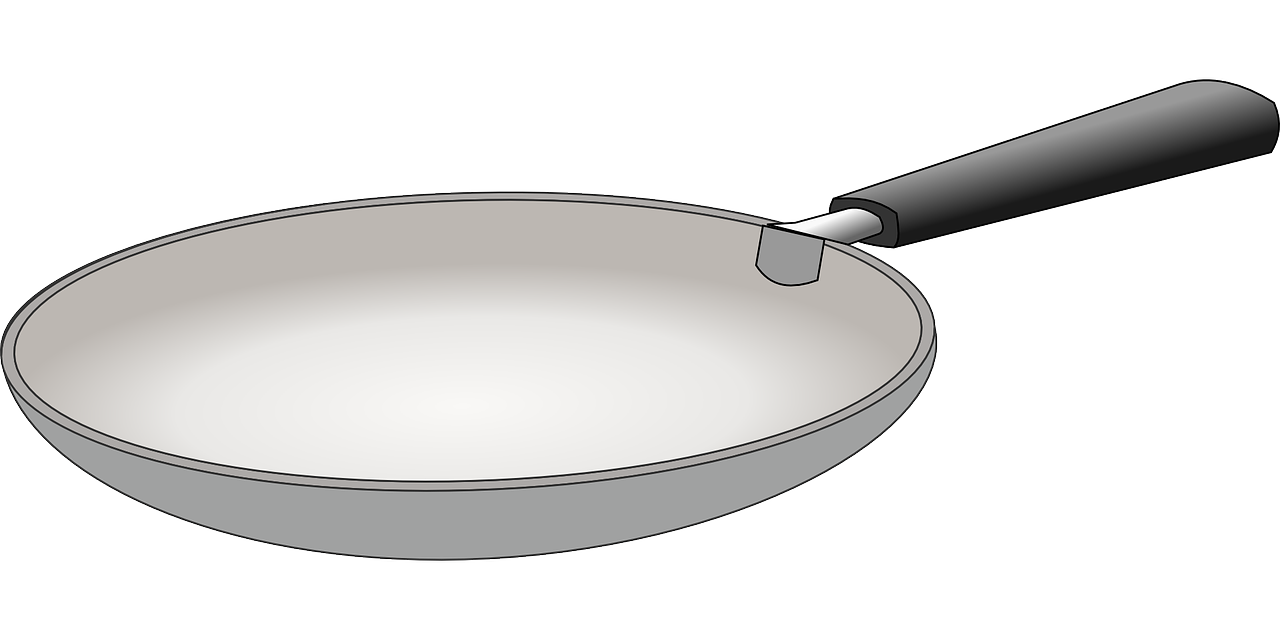 voir
trois
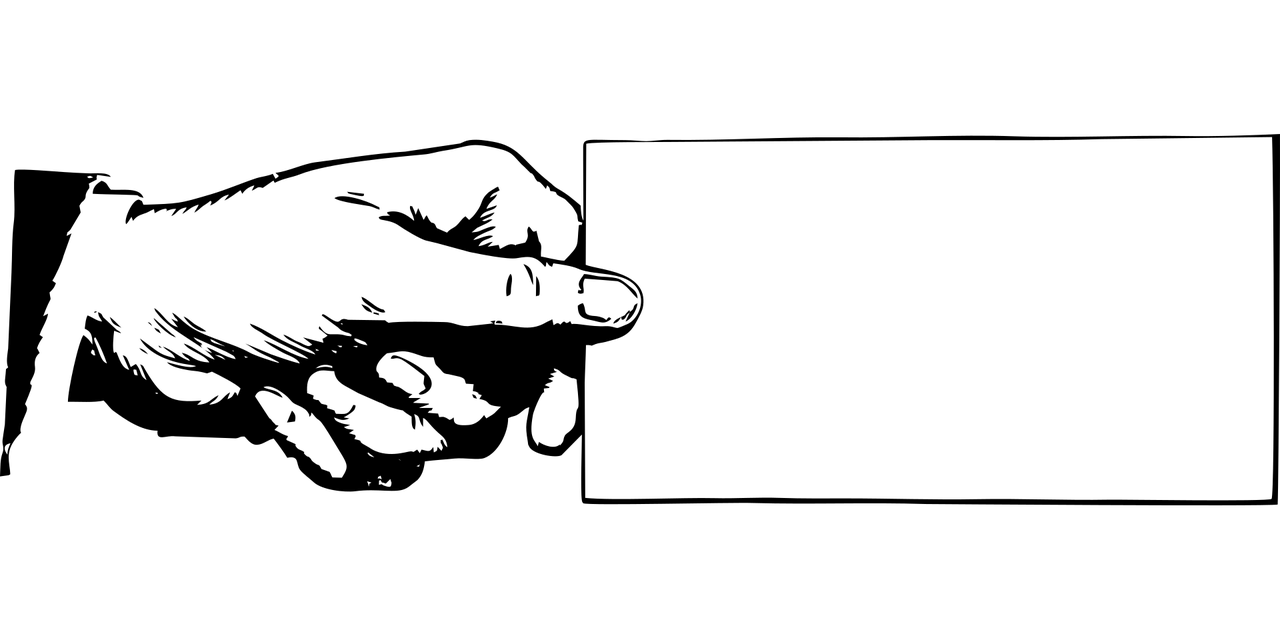 pourquoi ?
avoir
Au revoir !
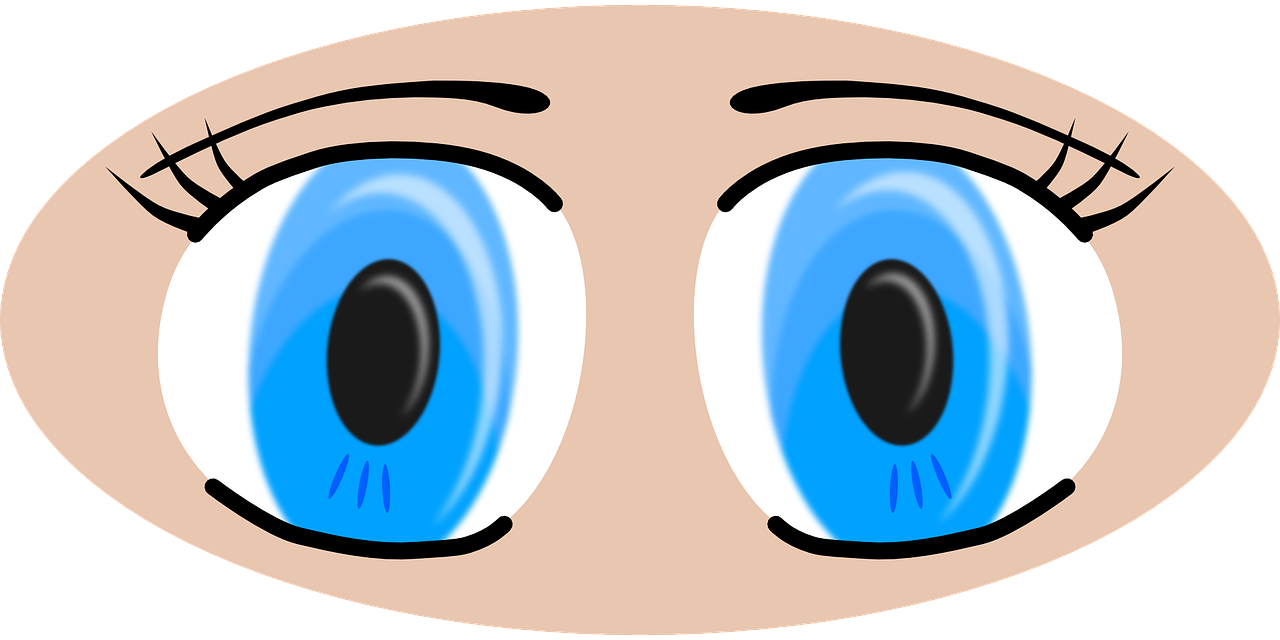 to have, having
Menton
why?
to see, seeing
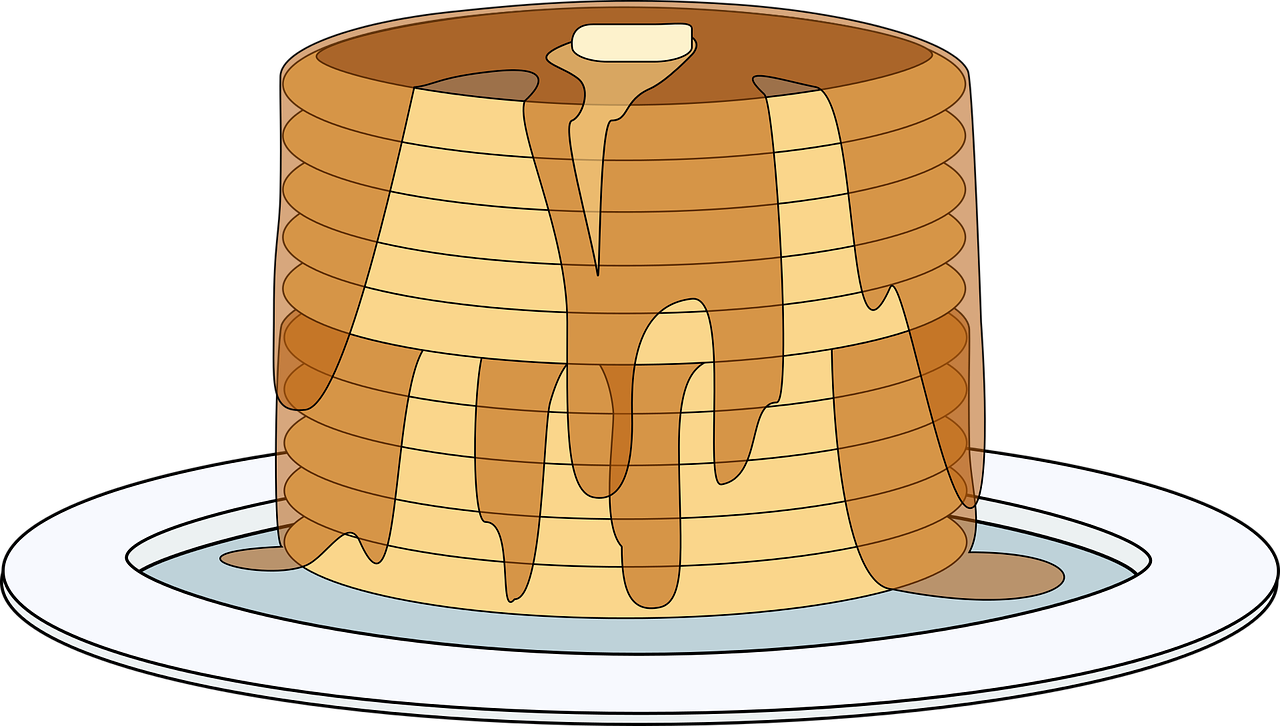 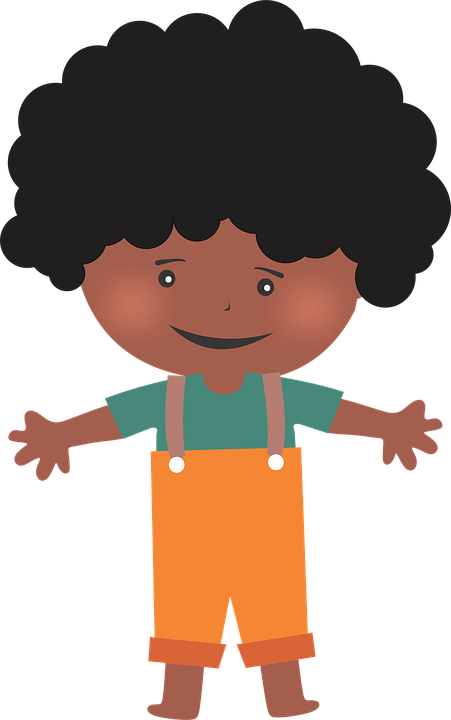 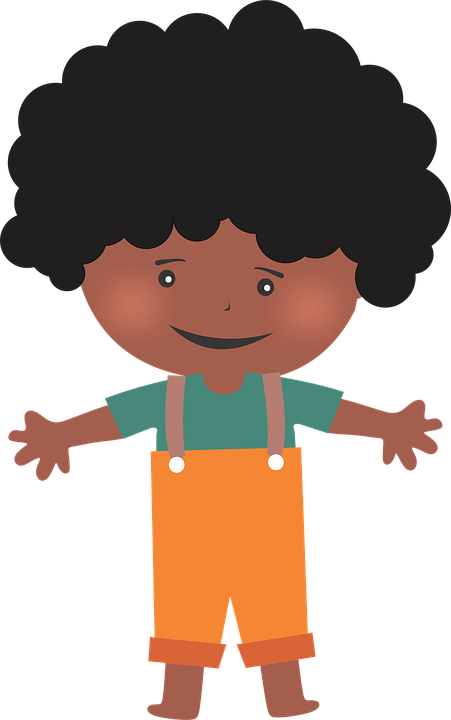 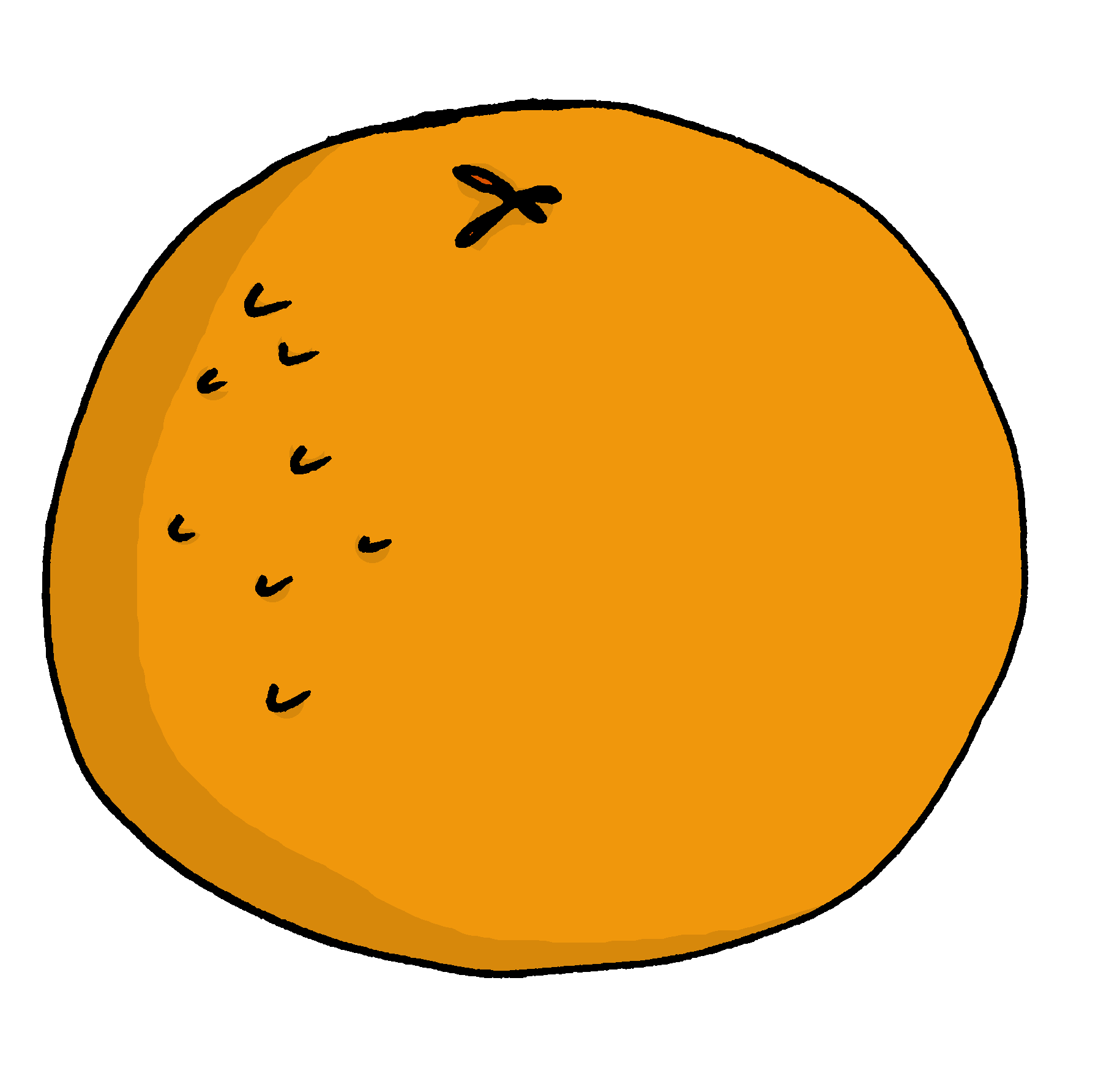 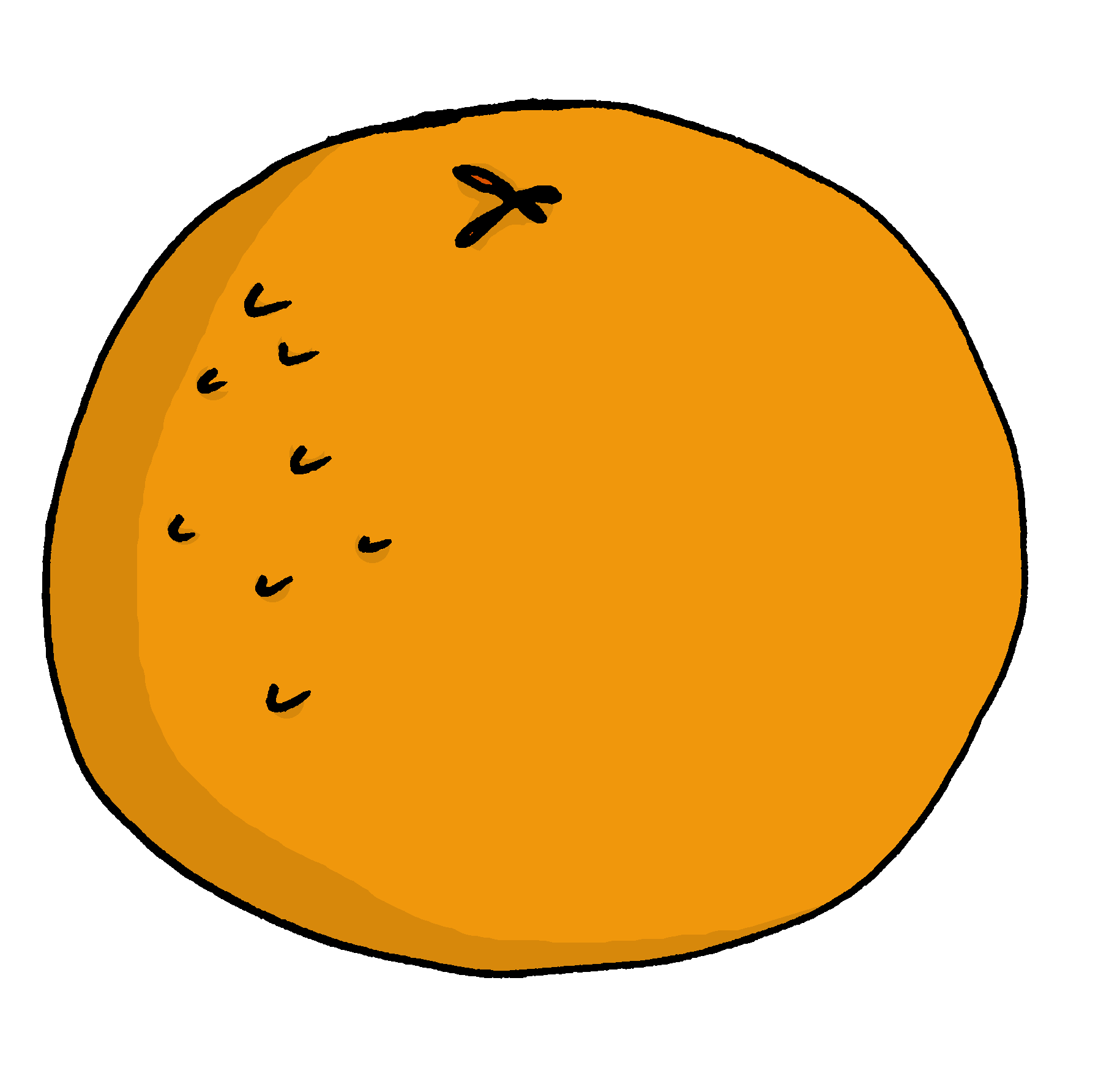 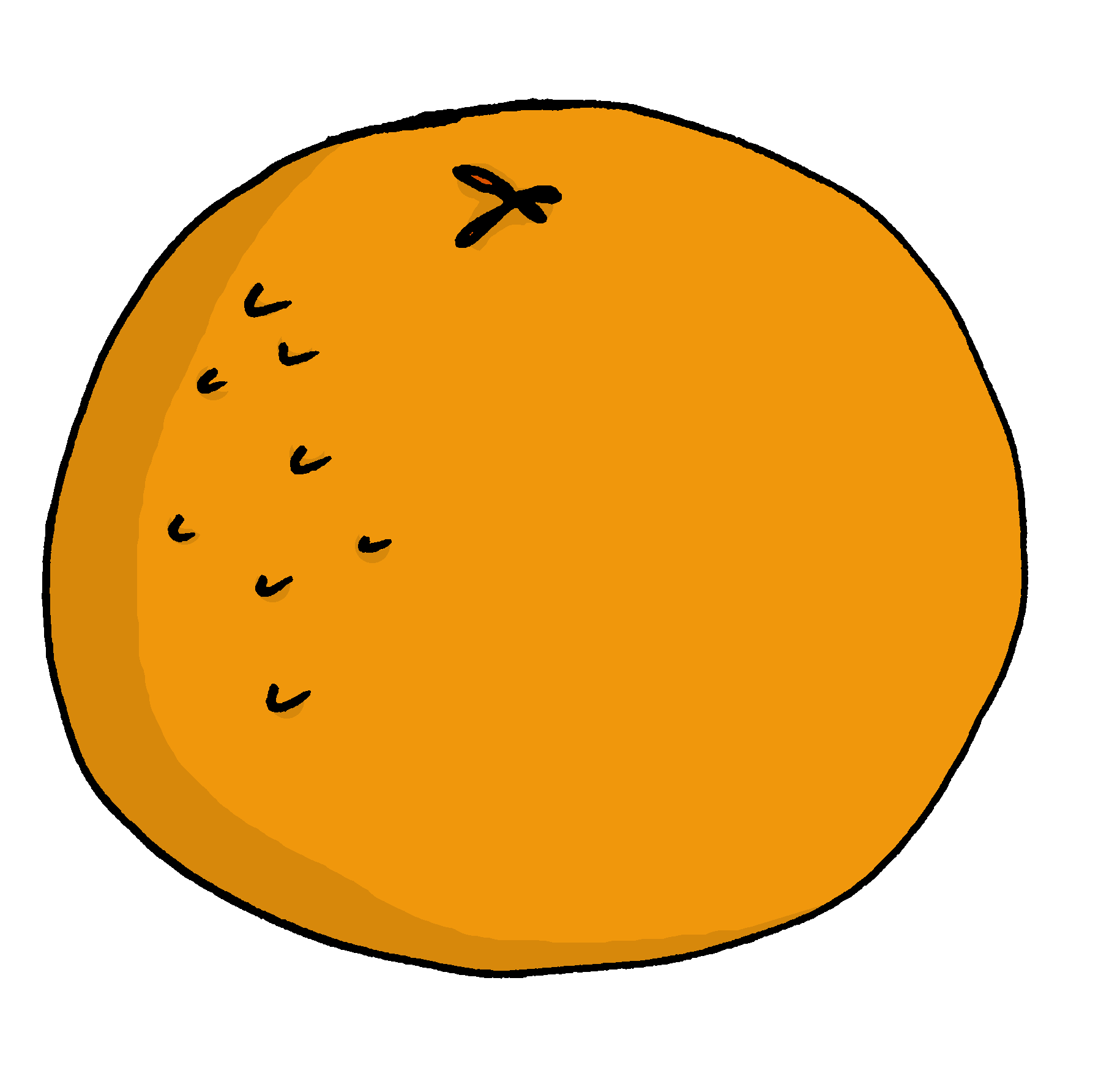 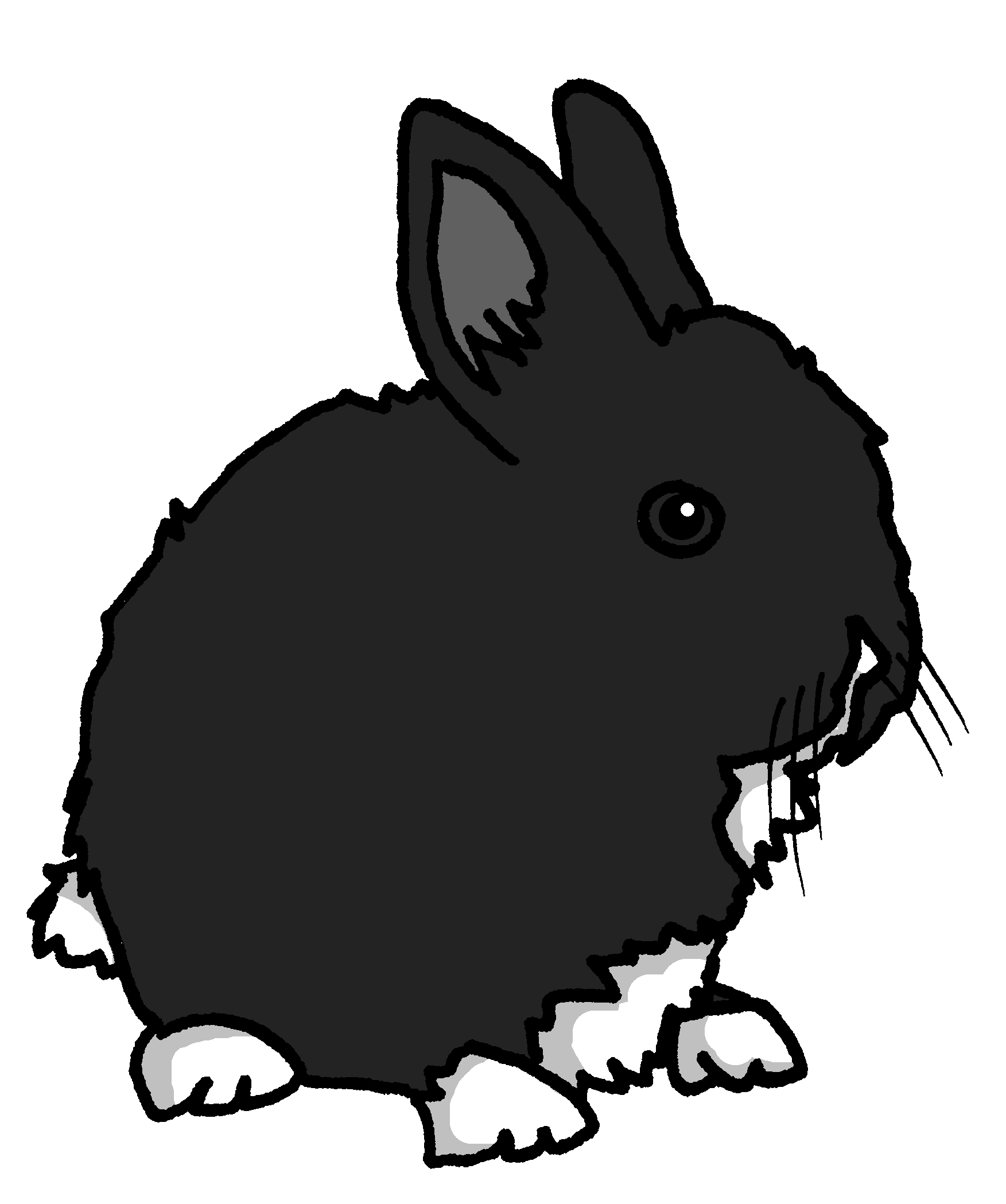 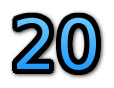 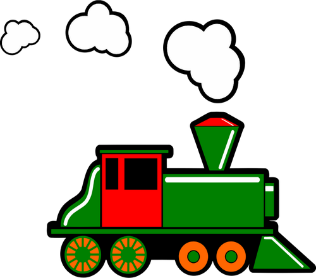 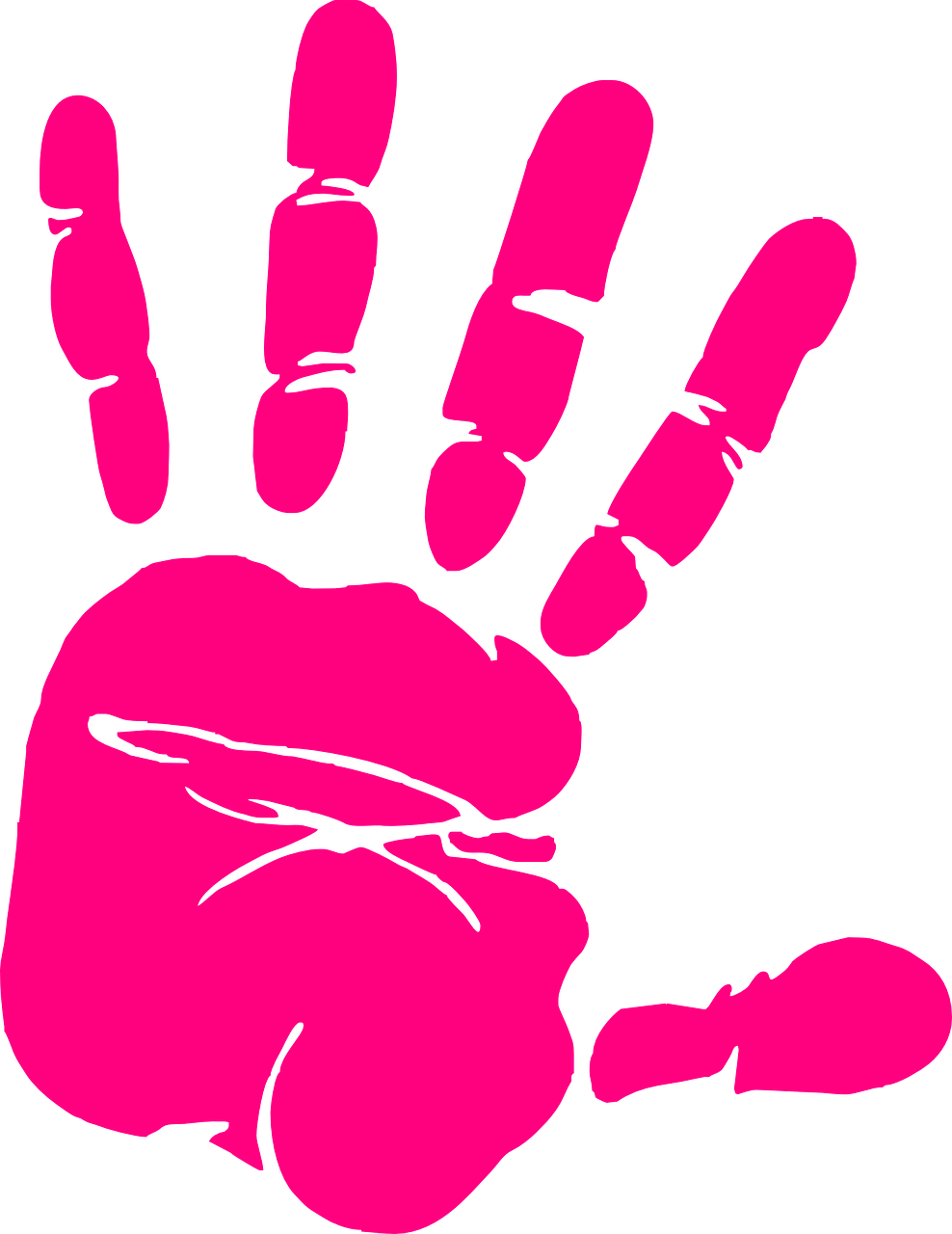 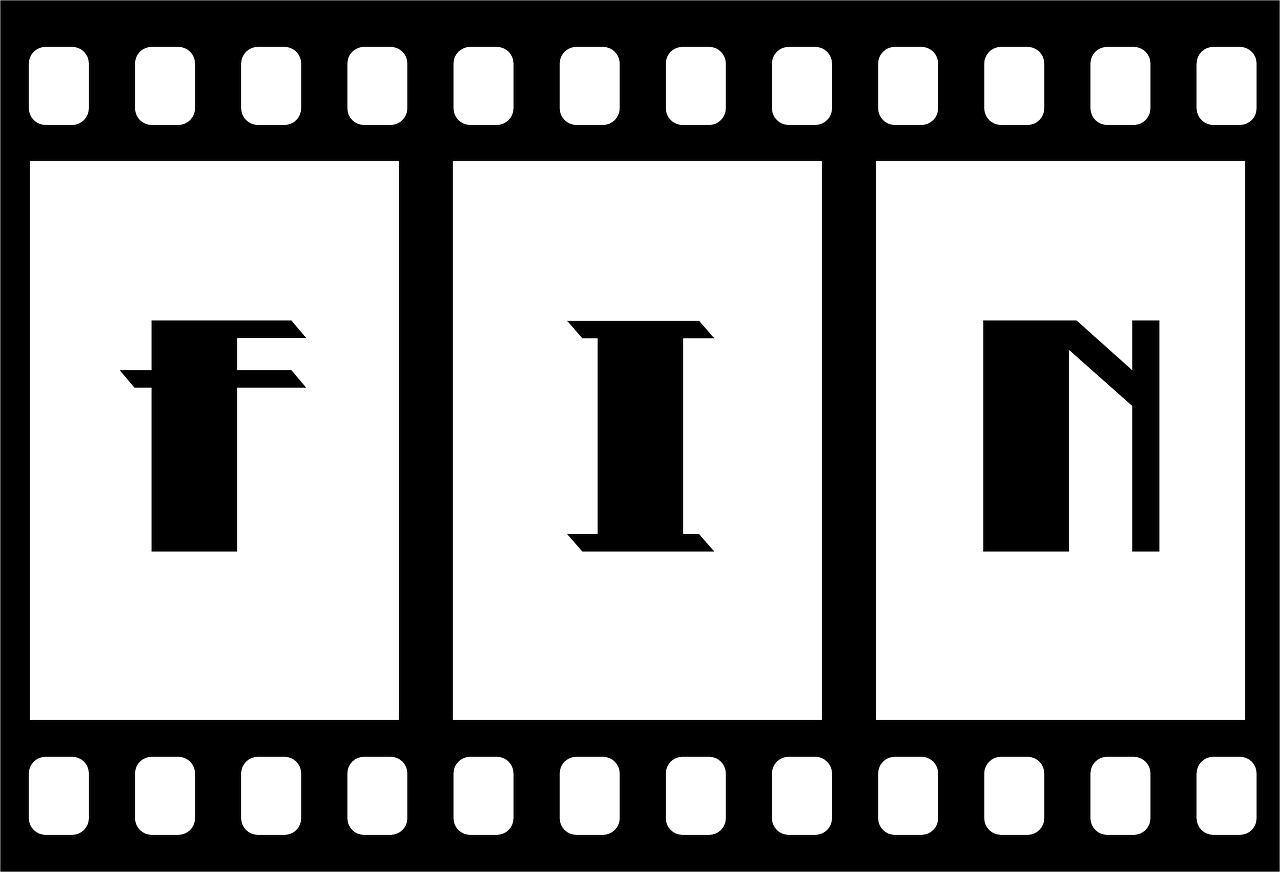 lapin
vingt
main
fin
train
end
Tu écoutes une chanson.
This is for a regular, repeated action in the present, like a routine.
You listen to a song.
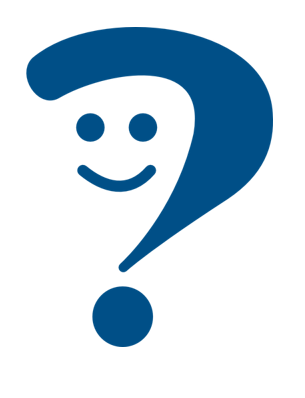 You are listening to a song.
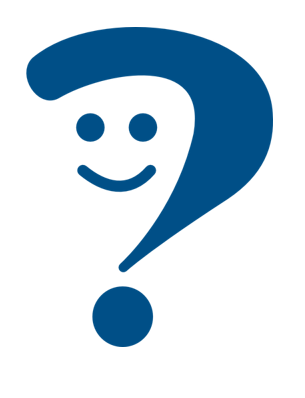 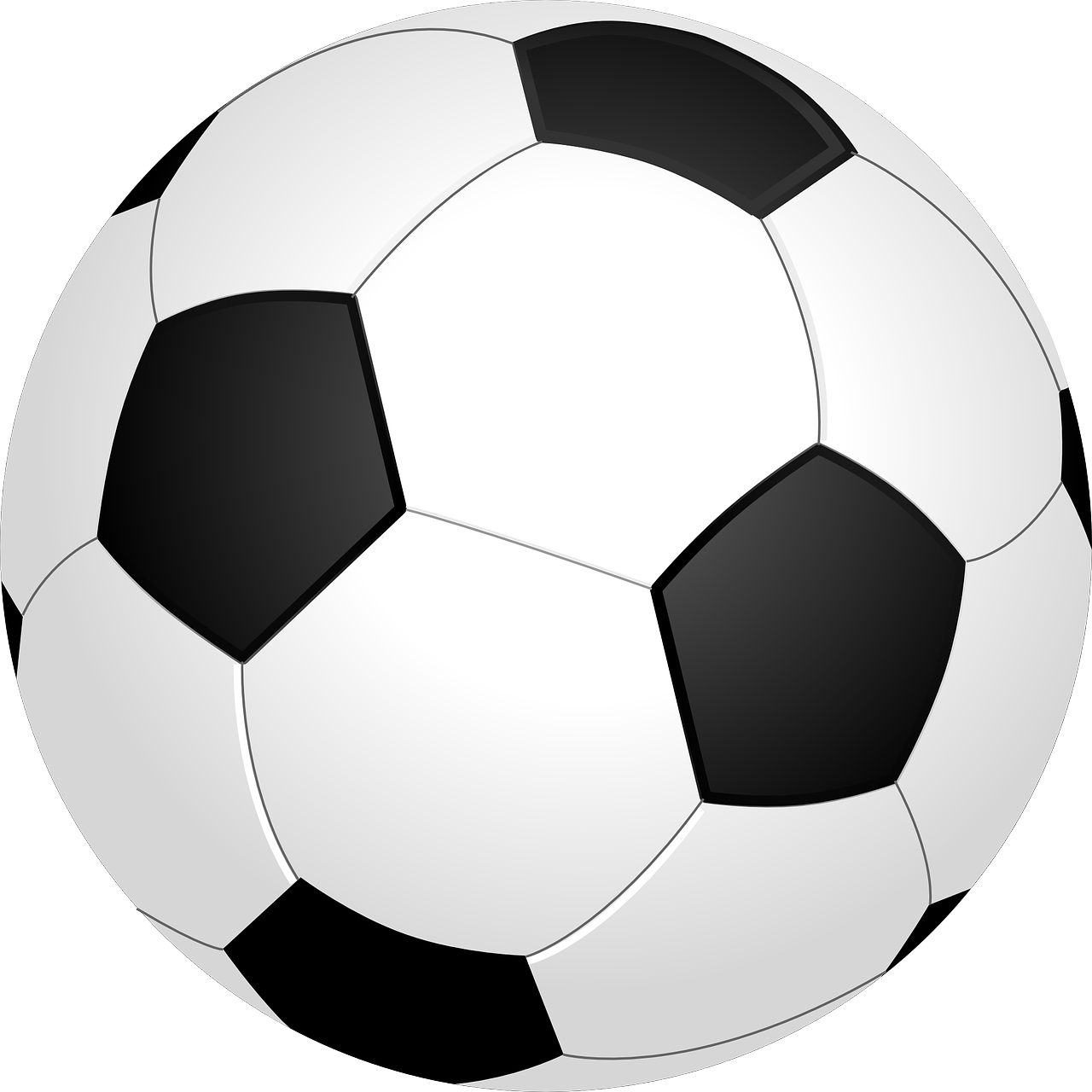 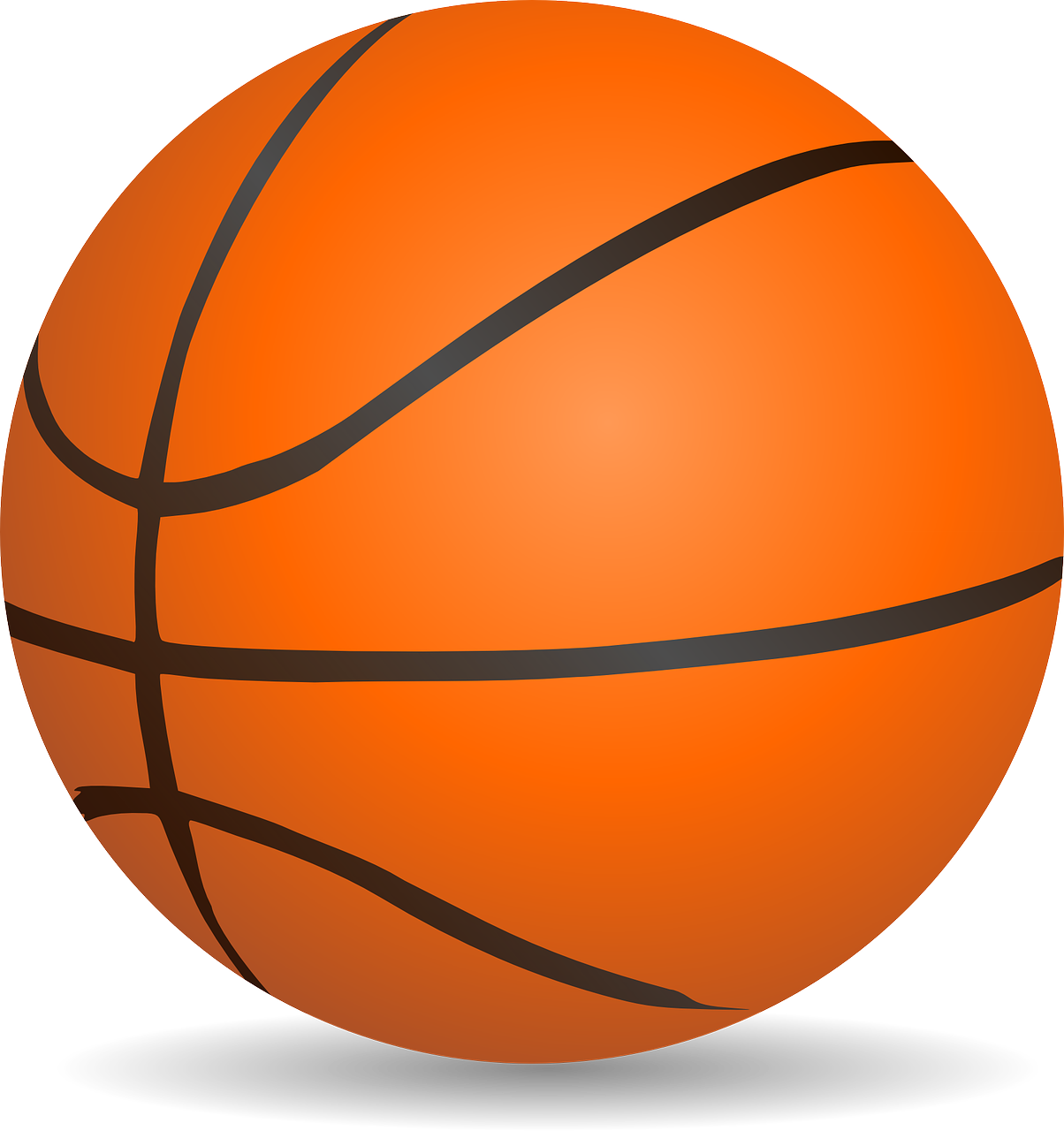 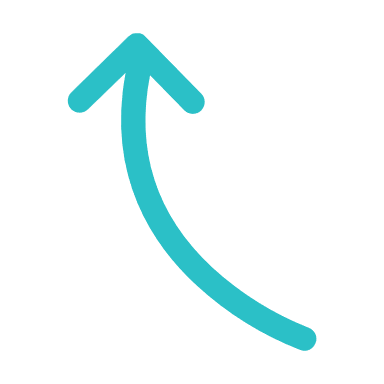 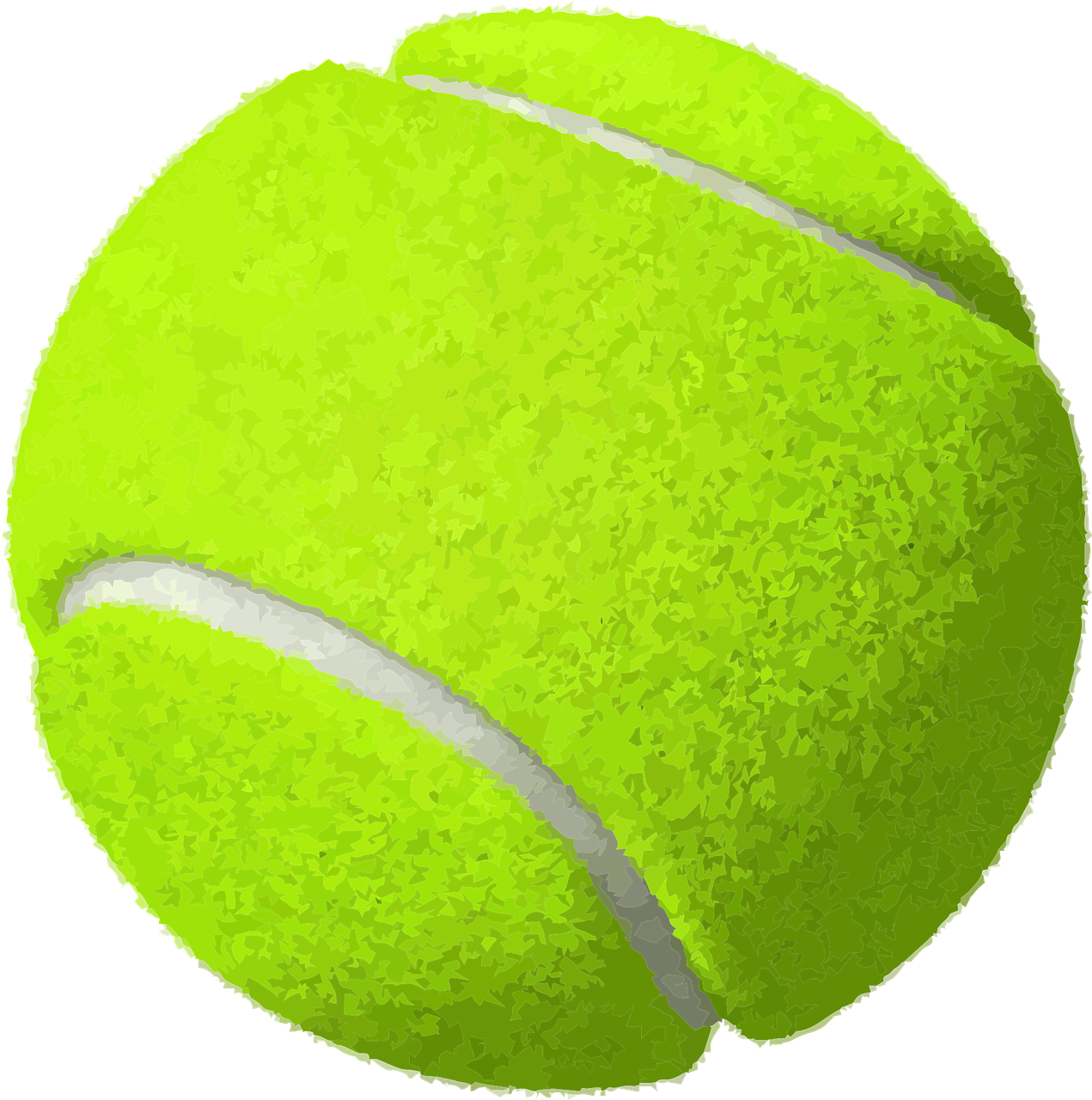 Adverbs of time tell us which English meaning to use:
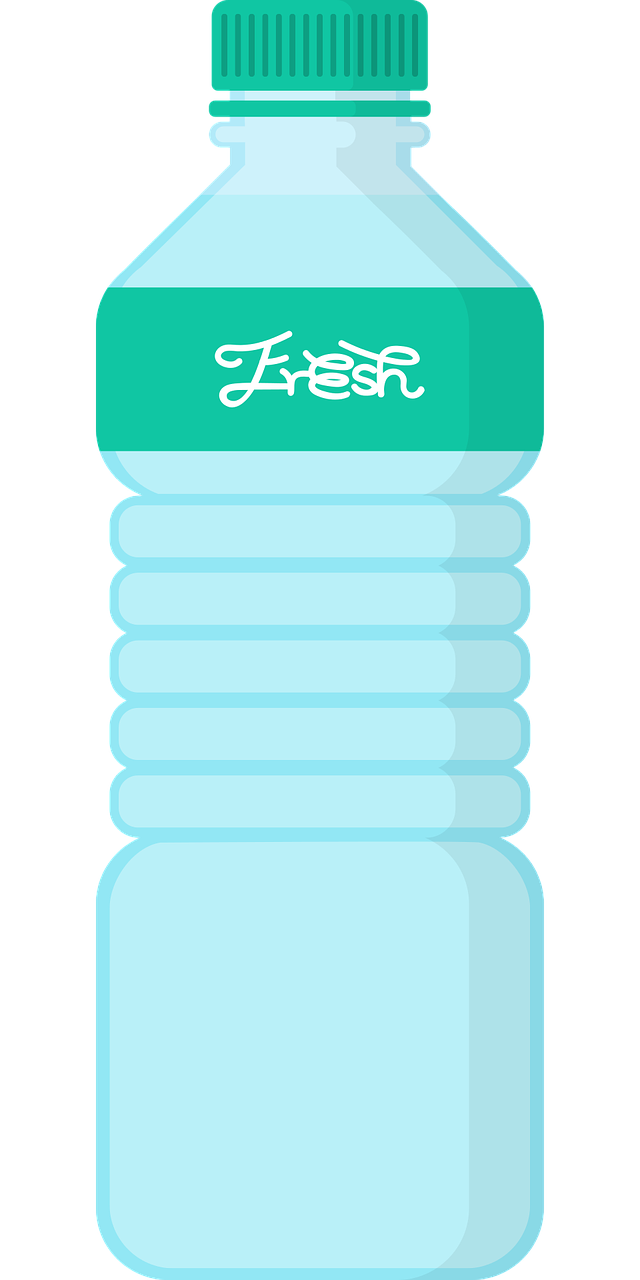 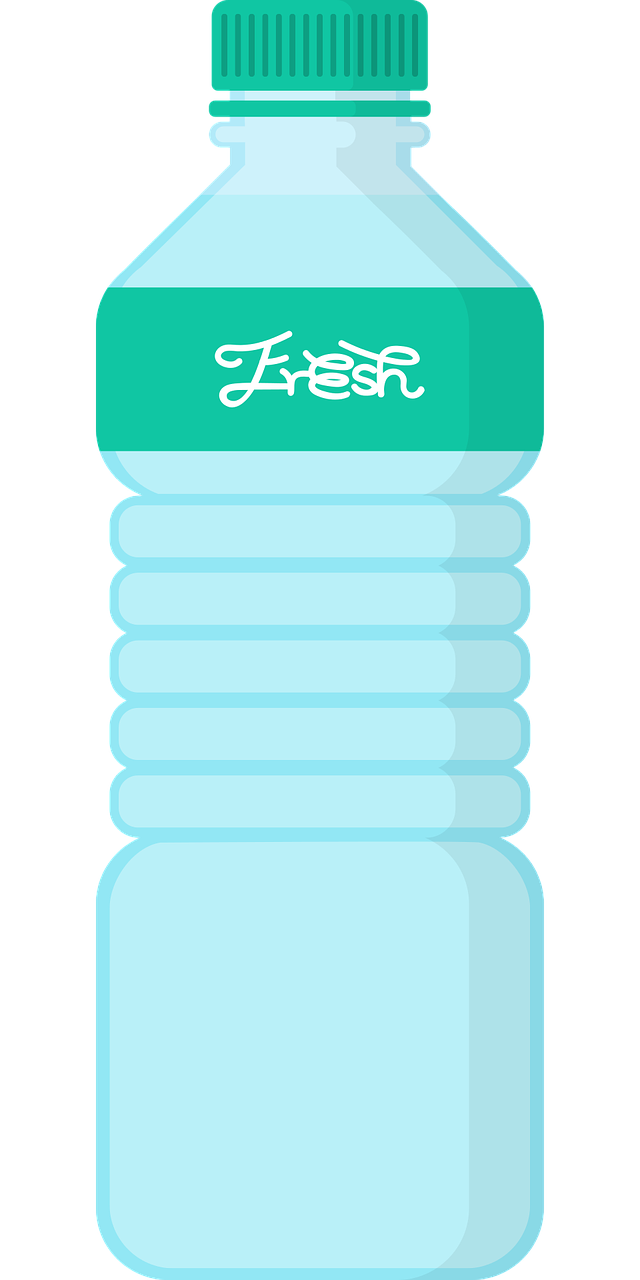 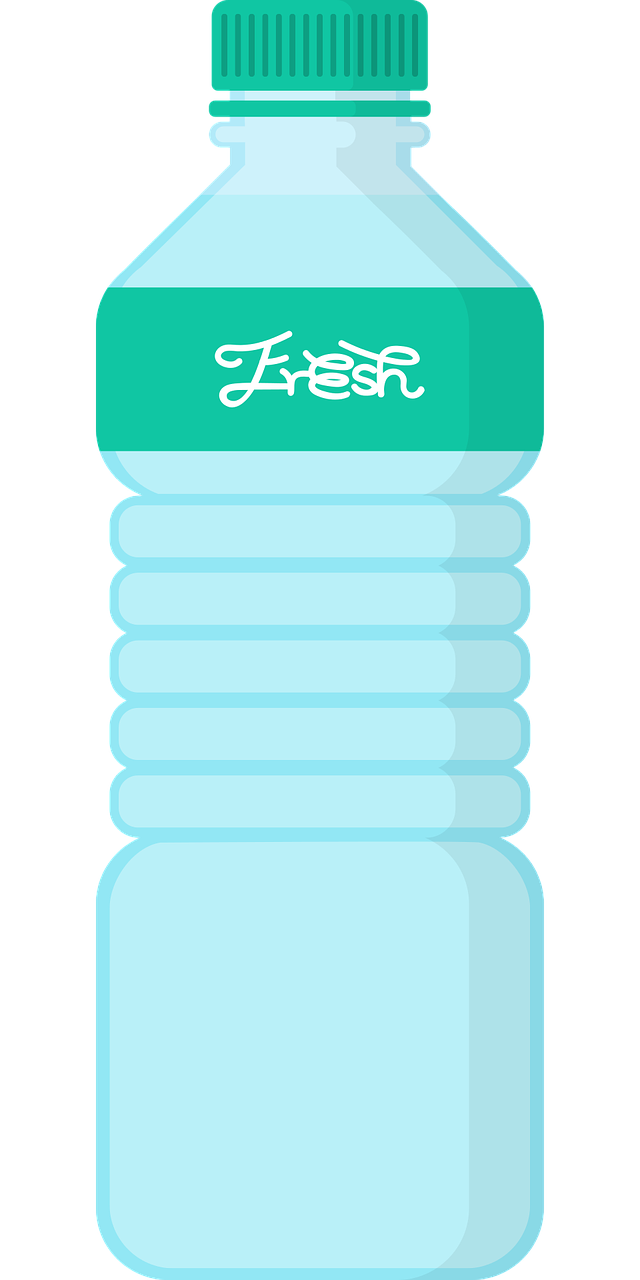 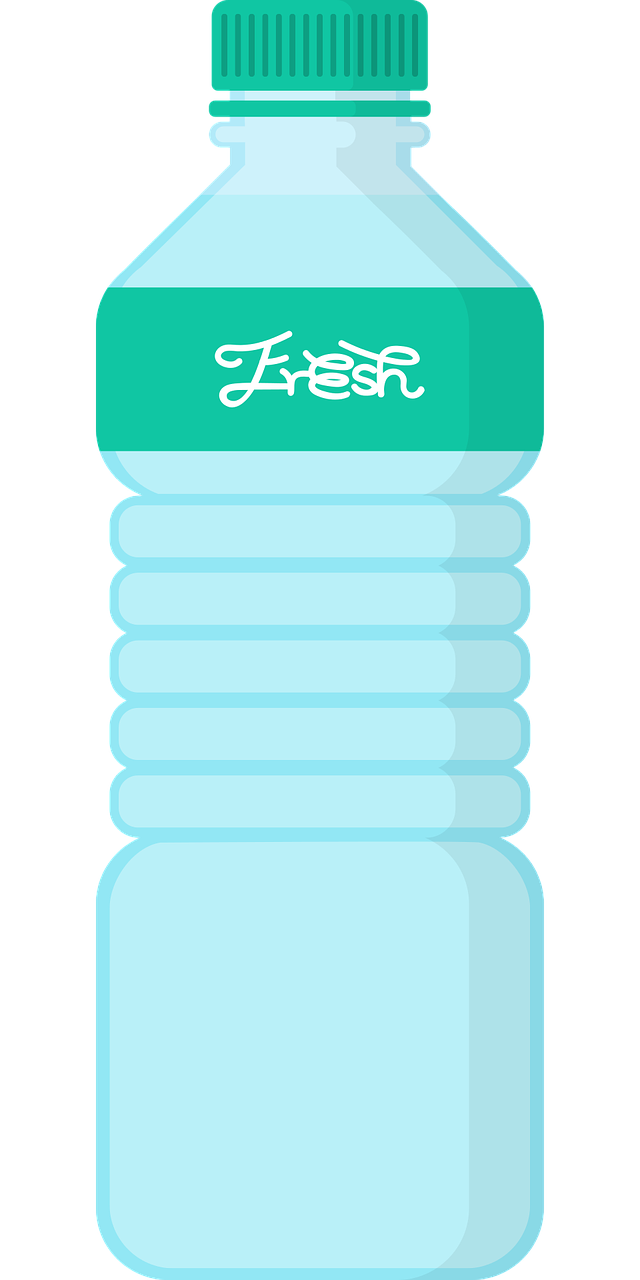 Tu écoutes une chanson tous les jours.
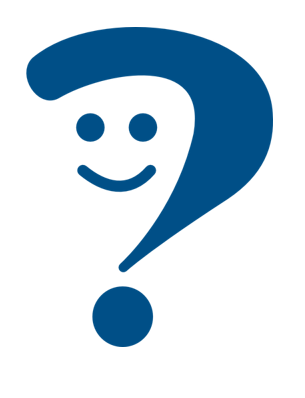 You listen to a song every day.
This is for an ongoing action, now.
Tu écoutes une chanson en ce moment.
You are listening to a song at the moment.
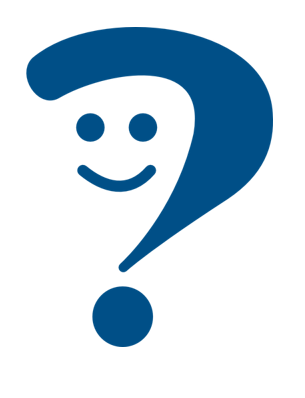 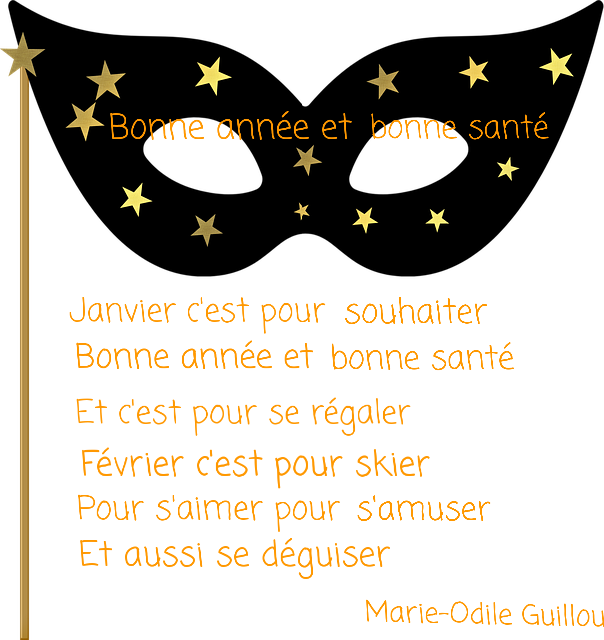 Bonne Année !  Literally ‘Good year!’ it means ‘Happy New Year!’.It is the first thing you say to everyone you talk to for the first time in January.In France, you have the whole month of January to souhaiter la bonne année.
You can say Bonne année ! or Bonne année et bonne santé ! (Happy New Year and good health!)
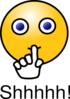